ECON 602 Macroeconomic theory and policy:TEXTBOOK SLIDES FOR PART A
Sep. 13, 2022 
Sep. 20, 2022
Copyright
This work is protected by United States copyright laws and is provided solely for the use of instructors in teaching their courses and assessing student learning. Dissemination or sale of any part of this work (including on the World Wide Web) will destroy the integrity of the work and is not permitted. The work and materials from it should never be made available to students except by instructors using the accompanying text in their classes. All recipients of this work are expected to abide by these restrictions and to honor the intended pedagogical purposes and the needs of other instructors who rely on these materials.
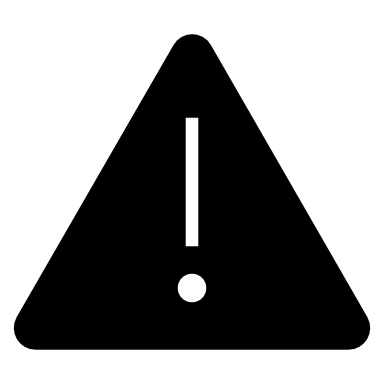 Macroeconomics
Eighth Edition
Chapter 6
Section 6.1
Section 6.2
Slide in this Presentation Contain Hyperlinks. JAWS users should be able to get a list of links by using INSERT+F7
Copyright © 2021, 2017, 2013 Pearson Education, Inc. All Rights Reserved
[Speaker Notes: If this PowerPoint presentation contains mathematical equations, you may need to check that your computer has the following installed: 
1) MathType Plugin 
2) Math Player (free versions available) 
3) NVDA Reader (free versions available)]
6.1 Nominal versus Real Interest Rates (1 of 6)
Nominal interest rate is the interest rate in terms of dollars.
Real interest rate is the interest rate in terms of a basket of goods.
We must adjust the nominal interest rate to take into account expected inflation.
[Speaker Notes: In January 1980, the one-year US T-bill rate—the interest rate on one-year government bonds—was 10.9%. In January 2006, the rate was only 4.2%. It was clearly much cheaper to borrow in 2006 than it was in 1981. Or was it? In January 1980, expected inflation was around 9.5%. In January 2006, expected inflation was around 2.5%. To make an accurate comparison we must adjust the nominal rates to take inflation into account.]
6.1 Nominal versus Real Interest Rates (2 of 6)
Figure 6.1 Definition and Derivation of the Real Interest Rate
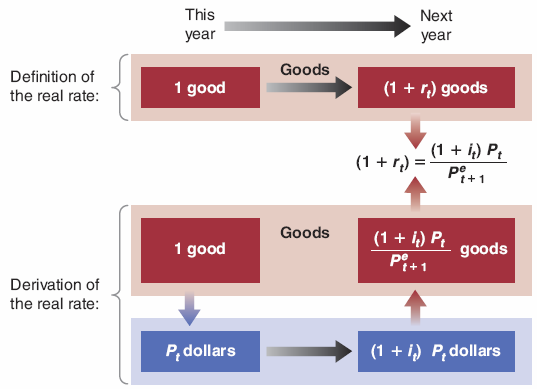 [Speaker Notes: Figure 6-1 helps us derive the relationship between nominal interest rates and real interest rates. The top part repeats the definition of the one-year real interest rate. The bottom part shows how we can derive the one-year real interest rate from information about the one-year nominal interest rate and the price of goods. 

Long Description:
The first illustration shows the real interest rate for a basket of goods in the current year equivalent to real interest rate, (1 plus r sub t) baskets of goods in the next year. The second illustration shows the price of a basket of 1 good as “P sub t dollars” and the repay price for an additional pound of the good in the next year as “(1 plus 1 sub t) P sub t dollars.” It further shows the price to repay next year in pounds as “(1 plus r sub t) P sub t end subscript divided by P sub t plus 1 end subscript to the power of e end exponent.” This price for addition pound of goods in pounds is equivalent to the real interest rate, (1 plus r sub t) in the next year.]
6.1 Nominal versus Real Interest Rates (3 of 6)
One-year real interest rate rt:
Denote expected inflation between t and t + 1 by:
so that equation (6.1) becomes
[Speaker Notes: One plus the real interest rate equals the ratio of one plus the nominal interest rate, divided by one plus the expected rate of inflation.]
6.1 Nominal versus Real Interest Rates (4 of 6)
If the nominal interest rate and expected inflation are not too large, a close approximately to equation (6.3) is:
When expected inflation equals zero, the nominal interest rate and the real interest rate are equal.
Because expected inflation is typically positive, the real interest rate is typically lower than the nominal interest rate.
For a given nominal interest rate, the higher expected inflation, the lower the real interest rate.
[Speaker Notes: Make sure you remember equation (6.4). It says that the real interest rate is (approximately) equal to the nominal interest rate minus expected inflation. (In the rest of the book, Blanchard often treats the relation in equation (6.4) as if it were an equality. Remember, however, that it is only an approximation.)]
6.1 Nominal versus Real Interest Rates (5 of 6)
The real interest rate (1 − πe) is based on expected inflation, so it is sometimes called the ex-ante (“before the fact”) real interest rate.
The realized real interest rate (1 − π) is called the ex-post (“after the fact”) interest rate.
The interest rate that enters the I S relation is the real interest rate.
The zero lower bond of the nominal interest rate implies that the real interest rate cannot be lower than the negative of inflation.
[Speaker Notes: Which interest rate should enter the IS relation? Clearly, in thinking about consumption or investment decisions, what matters to people or to firms is the real interest rate, the rate in terms of goods.]
6.1 Nominal versus Real Interest Rates (6 of 6)
Figure 6.2 Nominal and Real One-Year T-Bill Rates in the United States since 1978
The nominal interest rate has declined considerably since the early 1980s, but because expected inflation has declined as well, the real rate has declined much less than the nominal rate.
Source: FRED: Nominal interest rate is the 1-year Treasury bill in December of the previous year: Series T B1Y R, (Series T B6M S in December 2001, 2002, 2003, and 2004.) Expected inflation is the 12-month forecast of inflation, using the G D P deflator, from the November O E C D Economic Outlook from the previous year.
[Speaker Notes: Figure 6-2 shows the importance of adjusting for inflation. Although the nominal interest rate was much lower in 2006 than it was in 1981, the real interest rate was actually higher in 2006 (about 1.7%) than it was in 1981 (about 1.4%). Put another way, despite the large decline in nominal interest rates, borrowing was actually more expensive in 2006 than it was 1981. This is because inflation (and with it, expected inflation) has steadily declined since the early 1980 s. 

Long Description:
The vertical axis of the graph is labeled “Percent” and ranges from negative 4 to 14, in increments of 2. The horizontal axis represents years from 1978 to 2018, in increments of 2. A horizontal linear line is drawn from 0 percent. The estimated percentage of the nominal rate and real rate in the United States over the years are as follows:

1978: Nominal rate, 6; Real rate, 0.
1980: Nominal rate, 10; Real rate, 1.8.
1982: Nominal rate, 12; Real rate, 3.3.
1984: Nominal rate, 9; Real rate, 4.
1986: Nominal rate, 7.5; Real rate, 4.
1988: Nominal rate, 6.3; Real rate, 3.
1990: Nominal rate, 7.4; Real rate, 3.
1992: Nominal rate, 4.6; Real rate, 3.4.
1994: Nominal rate, 3.5; Real rate, 1.4.
1996: Nominal rate, 5.1; Real rate, 3.5.
1998: Nominal rate, 5.1; Real rate, 3.4.
2000: Nominal rate, 5.4; Real rate, 3.8.
2002: Nominal rate, 1.8; Real rate, 0.7.
2004: Nominal rate, 1.2; Real rate, 0.
2006: Nominal rate, 4.2; Real rate, 1.9.
2008: Nominal rate, 2.6; Real rate, 0.6.
2010: Nominal rate, 0.3; Real rate, negative 1.5.
2012: Nominal rate, 0.1; Real rate, negative 1.7.
2014: Nominal rate, 0.1; Real rate, negative 1.6.
2016: Nominal rate, 0.7; Real rate, negative 1.
2018: Nominal rate, 2.8; Real rate, 0.4.]
6.2 Risk and Risk Premia (1 of 3)
Some bonds are risky, so bond holders require a risk premium.
Let i be the nominal interest rate on a riskless bond, x be the risk premium, and p is the probability of defaulting, then to get the same expected return on the risky bonds as on the riskless bond:
 (1 + i) = (1 – p)(1 + i + x) + (p)(0)
so that
 x = (1 + i)p / (1 – p)
[Speaker Notes: Until now, we assumed there was only one type of bond. But bonds differ in several ways. They differ in terms of maturity—i.e., the length of time over which they promise payments. For example, 1-year government bonds promise one payment a year hence; 10-year government bonds promise a stream of payments over 10 years. They also differ in terms of risk. Some bonds are nearly riskless; the probability that the borrower will not repay is negligible. Some bonds instead are risky, with a nonnegligible probability that the borrower will not be able or willing to repay. In this chapter, we shall focus on risk, leaving aside the issue of maturity.]
6.2 Risk and Risk Premia (2 of 3)
Since some bonds are risky, bond holders require a risk premium to hold these bonds.
Risk premia are determined by:
The probability of default
The degree of risk aversion of bond holders
[Speaker Notes: Neither you nor I can borrow at the federal funds rate set by the Fed. Nor can we borrow at the same rate as the US government. There is a good reason for this. Whoever might be lending to us knows that there is a chance that we may not be able to repay. The same is true for firms that issue bonds. Some firms present little risk and others more. To compensate for the risk, bond holders require a risk premium.]
6.2 Risk and Risk Premia (3 of 3)
Figure 6.3 Yields on 10-Year U.S. Government Treasury,     A A A, and B B B Corporate Bonds, since 2000
In September 2008, the financial crisis led to a sharp increase in the rates at which firms could borrow.
Source: FRED: Series DGS10; For AAA and BBB corporate bonds, Bank of America Merrill Lynch Series BAMLC0A4CBBB, BAMLC0A1CAAAEY.
[Speaker Notes: Figure 6-3 plots the interest rates on three types of bonds since 2000: US government bonds, which are considered nearly riskless; and corporate bonds rated as safe (AAA) and less safe (BBB) by ratings agencies. You can see how the risk premium affects market rates of interest.

Long Description:
The vertical axis of the graph is labeled “Percent” and ranges from 1 to 10, in increments of 1. The horizontal axis represents years from 2000 to 2018 in increments of 2. The estimated interest rate on the three types of bonds over the years is as follows:
 
2000: U S 10-year treasury bonds, 6.6; A A A, 6.7; B B B, 8.2.
2002: U S 10-year treasury bonds, 5; A A A, 4.9; B B B, 7.
2004: U S 10-year treasury bonds, 4.2; A A A, 4; B B B, 5.
2006: U S 10-year treasury bonds, 4.6; A A A, 5; B B B, 5.8.
2008: U S 10-year treasury bonds, 4; A A A, 4.9; B B B, 6.3.
2010: U S 10-year treasury bonds, 3.7; A A A, 3.5; B B B, 5.4.
2012: U S 10-year treasury bonds, 2; A A A, 2.3; B B B, 4.6.
2014: U S 10-year treasury bonds, 2.9; A A A, 2.9; B B B, 4.
2016: U S 10-year treasury bonds, 2.2; A A A, 2.8; B B B, 4.3.
2018: U S 10-year treasury bonds, 2.4; A A A, 3; B B B, 3.7.]
Macroeconomics
Eighth Edition
Chapter 7
The Labor Market
Slide in this Presentation Contain Hyperlinks. JAWS users should be able to get a list of links by using INSERT+F7
Copyright © 2021, 2017, 2013 Pearson Education, Inc. All Rights Reserved
[Speaker Notes: If this PowerPoint presentation contains mathematical equations, you may need to check that your computer has the following installed: 
1) MathType Plugin 
2) Math Player (free versions available) 
3) NVDA Reader (free versions available)]
7.1 A Tour of the Labor Market (1 of 4)
Figure 7.1 Population, Labor Force, Employment, and Unemployment in the United States (in millions), 2018
The unemployment rate is the ratio of the unemployed to the labor force. The 2018 rate was 6.3/155.7 = 3.9%.
Source: Current Population Survey http://www.bls.gov/cps/.
[Speaker Notes: The civilian labor force, which is the sum of those either working or looking for work, was only 162.0 million. The other 95.7 million people were out of the labor force, neither working in the marketplace nor looking for work. 

Long Description:
The illustration shows the total population of the United States in 2018 as 372.2 million. Out of 372.2 million, 257.7 million is non-institutional civilian population, which further comprises of civilian labor force with a population of 162 million and out of the labor force with a population of 95.7 million. The civilian labor force is further broken into two types of population: Employed with population of 155.7 million and unemployed with a population of 6.3 million.]
7.1 A Tour of the Labor Market (2 of 4)
A given unemployment rate may reflect either:
An active labor market: Many separations and hires, i.e, many workers entering and exiting unemployment
A sclerotic labor market: Few separations and hires, and a stagnant unemployment pool
The Current Population Survey (C P S) shows the average monthly flows.
Separations include quits and layoffs.
The average duration of unemployment—the length of time people spend unemployed—is 2 months.
[Speaker Notes: Finding out which reality hides behind the aggregate unemployment rate requires data on the movements of workers. In the United States, the data are available from a monthly survey called the Current Population Survey (CPS).]
7.1 A Tour of the Labor Market (3 of 4)
Figure 7.2 Average Monthly Flows between Employment, Unemployment, and Non-participation in the United States, 1996 to 2018 (Millions)
(1) The flows of workers in and out of employment are large. 
(2) The flows in and out of unemployment are large relative to the number of unemployed. 
(3) There are also large flows in and out of the labor force, much of it directly to and from employment.
Source: Calculated from the series constructed by Fleischman and Fallick, www.federalreserve.gov/econresdata/researchdata/feds200434.xls.
[Speaker Notes: Average monthly flows, computed from the CPS from 1994 to 2018, are reported in Figure 7-2. 

Long Description:
The illustration shows three circles drawn at the three vertices of a triangle. The first circle at the top is labeled “Employment, 132 million,” the second circle at the bottom-left is labeled “Unemployment, 8.6 million,” and the third circle at the bottom-right is labeled “Out of the labor force, 79.1 million.” A circular arrow is drawn on the first circle labeled “3.” The second circle at the bottom-left is labeled “Unemployment, 8.6 million.” The third circle at the bottom-right is labeled “Out of the labor force, 79.1 million.” There are two opposite facing arrows between each pair of the circle. The arrow facing from the first circle to the second circle is labeled “3.7.” The arrow facing from the second circle to the third circle is labeled “2.” The arrow facing from the third circle to the first circle is labeled “2.” The arrow facing from the first circle to the third circle is labeled “1.8.” The arrow facing from the third circle to the second circle is labeled “1.8.” The arrow facing from the second circle to the first circle is labeled “3.4.”]
7.1 A Tour of the Labor Market (4 of 4)
Many who are classified as “out of the labor force” are in fact discouraged workers—not actively looking for a job but will take it if they find one.
So, rather than the unemployment rate, economists sometimes focus on the employment rate—the ratio of employment to the population.
[Speaker Notes: Each month only about 450,000 new people enter the labor force, and about 350,000 retire. But the actual flows in and out of the labor force are 10.9 million, about 14 times larger. What this fact implies is that many of those classified as “out of the labor force” are in fact willing to work and move back and forth between participation and nonparticipation. Indeed, among those classified as out of the labor force, a large proportion report that although they are not looking, they “want a job.” What they really mean by this statement is unclear, but the evidence is that many do take jobs when offered them. These persons are often called discouraged workers.]
FOCUS: The Current Population Survey
The Current Population Survey is the main source of the Labor Department’s statistics on labor force, employment, participations, and earnings in the United States.
It is based on about 60,000 households interviewed every month.
Economists use these data to get snapshots of the economy at various points in time, and how the same people do in two consecutive months.
[Speaker Notes: When the CPS began in 1940, it was based on interviews of 8,000 households. The sample has grown considerably, and now about 60,000 households are interviewed every month. The households are chosen so that the sample is representative of the US population. Each household stays in the sample for four months, leaves the sample for the following eight months, then comes back for another four months before leaving the sample permanently.]
7.2 Movements in Unemployment (1 of 4)
Figure 7.3 Movements in the U.S. Unemployment Rate, 1948–2018
Since 1948, the average yearly U.S. unemployment rate has fluctuated between 3 and 10%.
Source: Series UNRATE: Federal Reserve Economic Data (FRED) http://research.stlouisfed.org/fred2/.
[Speaker Notes: Figure 7-3 shows the average annual value of the US unemployment rate since 1948. The shaded bars represent years when there was a recession. 

Long Description:
The vertical axis is labeled “Percent” and ranges from 2 to 10, in increments of 1. The horizontal axis represents years from 1948 to 2019 in increments of 4. The estimated percentage of the unemployment rate in the United States over the years is as follows:
 
1948: 3.8 percent 
1952: 3 percent
1956: 4.2 percent
1960: 5.6 percent
1964: 5.4 percent
1968: 3.7 percent
1972: 5.9 percent
1976: 8.1 percent
1980: 6.7 percent
1984: 8.6 percent
1988: 5.8 percent
1992: 7.2 percent
1996: 5.5 percent
2000: 4.1 percent
2004: 4.9 percent
2008: 5.3 percent
2012: 8.4 percent
2016: 5 percent
 
The following are the years that are marked for recession: 1949, 1954, 1958, 1961, 1970, 1974, 1975, 1980, 1982, 1983, 1991, 2003, 2008, and 2009.]
7.2 Movements in Unemployment (2 of 4)
Figure 7.4 The Unemployment Rate and the Proportion of Unemployed Becoming Employed within a Month, 1996–2018
When unemployment is higher, the proportion of unemployed becoming employed within one month is lower. Note that the scale on the right is an inverted scale.
Sources: FRED: Unemployment: UNRATE; Percent of unemployed workers becoming employed each month: Series constructed by Fleischman and Fallick, www.federalreserve.gov/econresdata/researchdata/.
[Speaker Notes: In general, as firms do both, higher unemployment is associated with both a lower chance of finding a job if one is unemployed and a higher chance of losing it if one is employed. Figure 7-4 plots two variables against time: the unemployment rate (measured on the left vertical axis) and the proportion of unemployed workers becoming employed each month (measured on the right vertical axis). 

Long Description:
The graph shows dual vertical axis, one on the left labeled “Unemployment rate (Percent)” ranges from 3 to 10 in increments of 1 and the other on the right labeled “Percent of unemployed becoming employed each month” ranges from 35 to 15 in decrements of 2. The horizontal axis represents years from 1996 to 2018 in increments of 1. The estimated percentage of the unemployment rate in the United States over the years is as follows:
 
1996: 5.5 percent
2000: 4.1 percent
2003: 6 percent
2004: 4.9 percent
2008: 5.3 percent
2009: 9.4 percent
2012: 8.4 percent
2016: 5.2 percent
2018: 4.2 percent
 
The estimated percentage of the unemployed becoming employed each month in the United States over the years is as follows:
 
1996: 5.5 percent
2000: 3.9 percent
2003: 6.8 percent
2004: 6.6 percent
2008: 6.4 percent
2009: 9.4 percent
2012: 9.1 percent
2016: 6.9 percent
2018: 5.6 percent]
7.2 Movements in Unemployment (3 of 4)
Figure 7.5 The Unemployment Rate and Proportion of Workers Becoming Unemployed, 1996–2018
When unemployment is higher, a higher proportion of workers become unemployed.
Sources: FRED. Unemployment rate UNRATE: Federal Reserve Economic Data; Proportion of employed workers becoming unemployed each month: Fleischman and Fallick, www.federalreserve.gov/econresdata/research data/feds200434.xls.
[Speaker Notes: Figure 7-5 plots two variables against time: the unemployment rate (measured on the left vertical axis) and the proportion of workers who become unemployed each month (measured on the right vertical axis). This proportion is constructed by dividing the flow from employment to unemployment during each month by the number of employed in the month. The relation between the proportion of workers who become unemployed and the unemployment rate plotted is quite strong. Higher unemployment implies a higher probability for employed workers to become unemployed. The probability nearly doubles between times of low unemployment and times of high unemployment. 

Long Description:
The graph shows dual vertical axis, one on the left labeled “Unemployment rate (Percent)” ranges from 3 to 10 in increments of 1 and the other on the right labeled “Percent of employed becoming unemployed each month” ranges from 0.80 to 1.80 in increments of 0.10. The horizontal axis represents years from 1996 to 2018 in increments of 1. The estimated percentage of the unemployment rate in the United States over the years is as follows:
 
1996: 5.5 percent
2000: 4.1 percent
2002: 5.8 percent
2004: 4.9 percent
2008: 5.3 percent
2009: 9.4 percent
2010: 9.4 percent
2012: 7.3 percent
2016: 5.2 percent
2018: 4.2 percent
 
The estimated percentage of the employed becoming unemployed each month in the United States over the years is as follows:
 
1996: 6.8 percent
2000: 5.4 percent
2002: 6.9 percent
2004: 6.3 percent
2008: 6.5 percent
2009: 9.4 percent
2010: 8.4 percent
2012: 8.6 percent
2016: 5 percent
2018: 4.1 percent]
7.2 Movements in Unemployment (4 of 4)
When unemployment is high, workers are worse off in two ways:
Employed workers face a higher probability of losing their job.
Unemployed workers face a lower probability of finding a job; or they can expect to remain unemployed for a longer time.
[Speaker Notes: As you would expect, high unemployment makes all workers worse off. Those currently working may lose their job and those currently not working will have a harder time finding work.]
Macroeconomics
Eighth Edition
Chapter 8
The Phillips Curve, the Natural Rate of Unemployment, and Inflation
Slide in this Presentation Contain Hyperlinks. JAWS users should be able to get a list of links by using INSERT+F7
Copyright © 2021, 2017, 2013 Pearson Education, Inc. All Rights Reserved
[Speaker Notes: If this PowerPoint presentation contains mathematical equations, you may need to check that your computer has the following installed: 
1) MathType Plugin 
2) Math Player (free versions available) 
3) NVDA Reader (free versions available)]
The Phillips Curve, the Natural Rate of Unemployment, and Inflation
In 1958. A.W. Phillips found a negative relation between inflation and unemployment.
Two years later, Paul Samuelson and Robert Solow labeled this relation the Phillips curve, which became central to macroeconomic thinking and policy.
[Speaker Notes: The Phillips curve appeared to imply that countries could choose between different combinations of unemployment and inflation. A country could achieve low unemployment if it were willing to tolerate higher inflation, or it could achieve price level stability—zero inflation—if it were willing to tolerate higher unemployment.]
Figure 8.1 Inflation versus Unemployment in the United States, 1900–1960
During the period 1900-1960 in the United States, a low unemployment rate was typically associated with a high inflation rate, and a high unemployment rate was typically associated with a low or negative inflation rate.
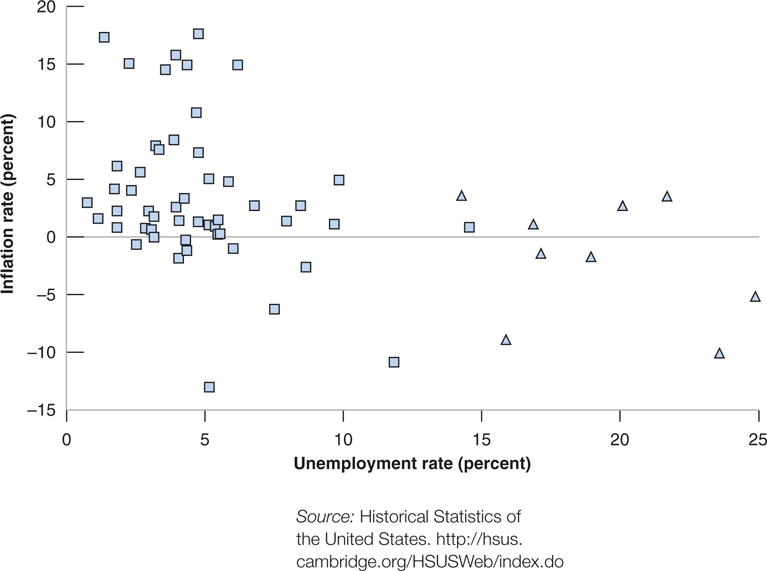 Source: Based on Historical Statistics of the United States. http://hsus.cambridge.org/HSUSWeb/index.do.
[Speaker Notes: Paul Samuelson and Robert Solow replicated Phillips’s exercise for the United States, using data from 1900 to 1960. Figure 8-1 reproduces their findings using consumer price index (CPI) inflation as a measure of the inflation rate. Apart from the period of high unemployment during the 1930s (the years from 1931 to 1939 are denoted by triangles and are well to the right of the other points in the figure), there was a clear negative relation between inflation and unemployment in the United States. 

Long Description:
The vertical axis of the graph is labeled “Inflation rate (Percent)” and ranges from negative 15 to 20, in increments of 5. The horizontal axis is labeled “Unemployment rate (Percent)” and ranges from 0 to 25, in increments of 5. The graph has a linear horizontal line drawn from 0 percent of inflation rate. A cluster of densely population small squares denoting the inflation rate are present between 0 to 10 percent of inflation rate and 0 to 10 percent of unemployment rate. Few small squares also present between 0 to negative 15 percent of inflation rate and 0 to 10 percent of unemployment rate. Another cluster of thinly populated small triangles denoting the high unemployment rate of 15 to 25 percent are present between 0 and 5 percent of inflation rate and between 0 to negative 10 percent of inflation rate.]
8.2 The Phillips Curve and Its Mutations (2 of 9)
Figure 8.2 Inflation versus Unemployment in the United States, 1961–1969
The steady decline in the U.S. unemployment rate throughout the 1960s was associated with a steady increase in the inflation rate.
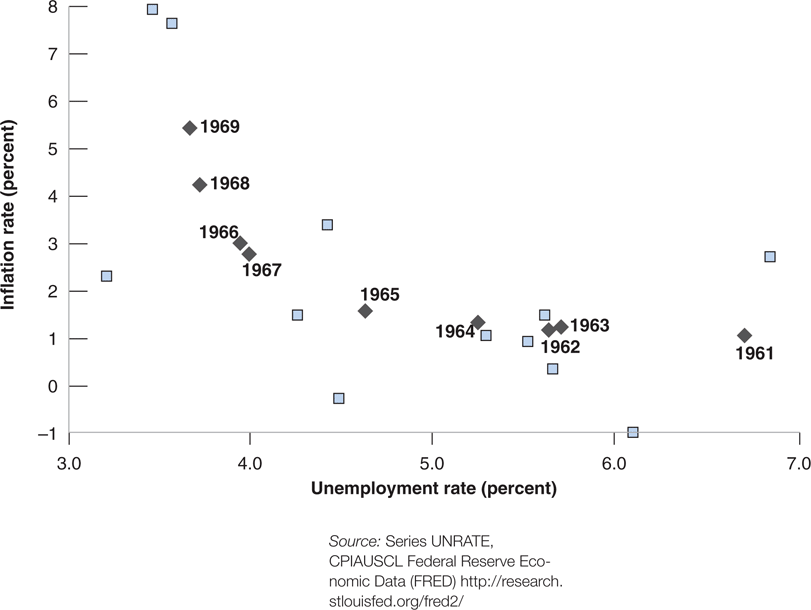 Source: FRED: Series UNRATE, CPIAUSCL
[Speaker Notes: Figure 8-2 plots the combinations of the inflation rate and the unemployment rate in the United States for each year from 1961 to 1969. Note how well the negative relation between unemployment and inflation corresponding to equation (8.4) held during the long economic expansion that lasted throughout most of the 1960s. 

Long Description:
The vertical axis of the graph is labeled “Inflation rate (Percent)” and ranges from negative 1 to 8, in increments of 1. The horizontal axis is labeled “Unemployment rate (Percent)” and ranges from 3 to 7, in increments of 1.0. The percentages of inflation and unemployment rate in the United States over the years are as follows:

1961: Inflation rate, 1.1; Unemployment rate, 6.7.
1962: Inflation rate, 5.57; Unemployment rate, 1.2.
1963: Inflation rate, 1.3; Unemployment rate, 5.65.
1964: Inflation rate, 5.15; Unemployment rate, 1.4.
1965: Inflation rate, 1.6; Unemployment rate, 4.5.
1966: Inflation rate, 3.7; Unemployment rate, 3.
1967: Inflation rate, 3.8; Unemployment rate, 2.8.
1968: Inflation rate, 3.55; Unemployment rate, 4.3.
1969: Inflation rate, 5.4; Unemployment rate, 3.5.]
8.2 The Phillips Curve and Its Mutations (3 of 9)
Figure 8.3 Inflation versus Unemployment in the United States, 1970–1995
Beginning in 1970 in the United States, the relation between the unemployment rate and the inflation rate disappeared.
Source: FRED: U N R A T E, C P I A U S C L.
[Speaker Notes: Around 1970, however, the relation between the inflation rate and the unemployment rate, so clear in Figure 8-2, broke down. Figure 8-3 shows the combination of the inflation rate and the unemployment rate in the United States for each year from 1970 to 1995. The points are scattered in a roughly symmetric cloud. There is no longer any visible relation between the unemployment rate and the inflation rate. This graph illustrates the de-anchoring of expectations that occurred. 

Long Description:
The vertical axis of the graph is labeled “Inflation rate (Percent)” and ranges from 0 to 14, in increments of 2. The horizontal axis is labeled “Unemployment rate (Percent)” and ranges from 4 to 10, in increments of 1. The graph shows a cluster of thinly scattered dots between 2 to 6 percent of inflation rate and 5 to 8 percent of unemployment rate. A few dots are also marked from 8 to 11 percent of inflation rate and 5.5 to 8.5 percent of unemployment rate.]
8.2 The Phillips Curve and Its Mutations (5 of 9)
Figure 8.4 Change in Inflation versus Unemployment in the United States, 1970–1995
From 1970 to 1995, there was a negative relation between the unemployment rate and the change in the inflation rate in the United States.
Source: FRED: CPIAUCSL, UNRATE
[Speaker Notes: But a new relation emerged, this time between the unemployment rate and the change in the inflation rate, as predicted by equation (8.6). This relation is shown in Figure 8-4, which plots the change in the inflation rate versus the unemployment rate observed for each year from 1970 to 1995 and shows a clear negative relation between the unemployment and the change in the inflation rate. 

Long Description:
The vertical axis of the graph is labeled “Change in the inflation rate (Percentage points)” and ranges from 0 to 6, in increments of 1. The horizontal axis is labeled “Unemployment rate (Percentage points)” and ranges from 4 to 10, in increments of 1. The graph shows a cluster of thinly scattered dots present around a negatively-sloped linear line labeled “pi sub t end subscript minus pi sub t minus 1 end subscript equals 7.4 percent minus 1.2 u sub t.” Eleven dots are marked above the linear line in two clusters. The first cluster consists of 9 dots thinly scattered between 0 to 5 percent of inflation rate and 5 to 8 percent of unemployment rate. The second cluster consists of 2 dots marked between negative 2 to negative 3 percent of inflation rate and 8.5 to 9.6 percent of unemployment rate. Sixteen dots are marked below the linear line in two clusters. The first cluster consists of 13 dots thinly scattered between 0 to negative 2 percent of inflation rate and 5 to 8 percent of unemployment rate. The second cluster consists of 3 dots marked between negative 3 to negative 4.5 percent of inflation rate and 7.5 to 9.7 percent of unemployment rate.]
8.2 The Phillips Curve and Its Mutations (6 of 9)
The line that best fits the scatter of points in Figure 8.4 is:
which became known as the accelerationist Phillips curve.
[Speaker Notes: So, instead of a relation between the inflation rate and the unemployment rate, the Phillips curve took the form of a relation between the change in the inflation rate and the unemployment rate. To distinguish it from the original Phillips curve, it became known as the accelerationist Phillips curve (to indicate that a low unemployment rate leads to an increase in the inflation rate and thus an acceleration of the price level).]
The Re-anchoring of Expectations (7 of 9)
By the mid-1990s the Fed had largely achieved its goal of keeping inflation around 2%.
Stable inflation changed the way people formed expectations yet again.
Expectations of inflation that became de-anchored during the 1970s and 1980s became re-anchored in the mid-1990s.
[Speaker Notes: Even if inflation was higher than the target in a given year, people assumed that the central bank would take measures to return inflation to its target value in the future, and expected inflation became roughly constant, equal to the target inflation set by the central bank. Expectations of inflation that had become de-anchored during the 1970s and the 1980s became re-anchored, reacting little or not at all to movements in actual inflation.]
8.2 The Phillips Curve and Its Mutations (8 of 9)
Figure 8.5 Inflation versus Unemployment in the United States, 1996–2018
Since the mid-1990s, the Phillips curve has taken the form of a relation between the inflation rate and the unemployment rate.
Source: FRED: CPIAUCSL, UNRATE
[Speaker Notes: You can see the negative relation between inflation and unemployment from 1996 to 2018 in Figure 8-5. Higher unemployment has been associated with lower inflation and lower unemployment associated with higher inflation. 

Long Description:
The vertical axis of the graph is labeled “Inflation rate (Percent)” and ranges from 0.5 to 3, in increments of 0.5. The horizontal axis is labeled “Unemployment rate (Percent)” and ranges from 3 to 10, in increments of 1. The graph shows a cluster of thinly scattered dots present around a negatively-sloped linear line labeled “pi sub t end subscript equals 2. 8 percent minus 0.16 u sub t.” 
 
Fourteen dots are marked above the linear line in two clusters. The first cluster consists of eleven dots thinly scattered between 2 to 2.7 percent of inflation rate and 4 to 6 percent of unemployment rate. The second cluster consists of three dots marked between 1.5 to 2.3 percent of inflation rate and 7.4 to 9.6 percent of unemployment rate.
 
Nine dots are marked below the linear line in two clusters. The first cluster consists of seven dots thinly scattered between 2.1 to 1.45 percent of inflation rate and 3.8 to 6.2 percent of unemployment rate. The second cluster consists of two dots marked between 1.75 to 1 percent of inflation rate and 7.3 to 9.7 percent of unemployment rate. 
 
Three dots are labeled 2016, 2017, and 2018 located at the following inflation and unemployment rates:
 
2016: Inflation rate, 2.2; Unemployment rate, 4.8.
2017: Inflation rate, 1.8; Unemployment rate, 4.3.
2018: Inflation rate, 2.1; Unemployment rate, 3.8.]
8.2 The Phillips Curve and Its Mutations (9 of 9)
The figure also plots the line that best fits the scatter of points for the period 1996–2018 and is given by:
[Speaker Notes: So are we back to the original Phillips curve? Yes, but having learned an important lesson. The Phillips curve relation is a relation between inflation, expected inflation, and unemployment. What this implies for the relation between inflation and unemployment thus depends very much on how people form expectations. And this in turn depends very much on the behavior of inflation.]
FOCUS: Theory ahead of Facts: Milton Friedman and Edmund Phelps
Milton Friedman and Edmund Phelps argued that the trade-off between inflation and unemployment in the late 1960s was an illusion.
Accordingly, the Phillips curve is a temporary, rather than a permanent, trade-off between inflation and unemployment that comes not from inflation per se, but from a rising rate of inflation, which results in unanticipated inflation.
[Speaker Notes: Friedman could not have been more right. A few years after Friedman made this argument, the original Phillips curve started to disappear, in exactly the way Friedman had predicted.]
8.4 A Summary and Many Warnings (1 of 5)
The relation between unemployment and inflation in the United States today is well captured by a relation between the change in the inflation rate and the deviation of the unemployment rate from the natural rate of unemployment.
When the unemployment rate is above (below) the natural rate of unemployment, the inflation rate typically decreases (increases).
The natural rate of unemployment differ across counties due to, e.g., labor-market rigidities, and also over time.
[Speaker Notes: In short, there is a relation between inflation and unemployment, but it is a complex one. And, unfortunately, further warnings are in order: The natural unemployment rate itself moves over time; it varies across countries; the relation between unemployment and inflation can completely disappear when inflation becomes very high; and it can disappear when inflation becomes low and turns into deflation.]
FOCUS: Changes in the U.S. Natural Rate of Unemployment since 1990
Possible explanations for the decrease of the U.S. natural rate of unemployment from 6% or 7% in the 1970s and 1980s to about 4% today:
Increased globalization and stronger competition between U.S. and foreign firms may have lowered the markup.
Increases in employment by temporary help agencies.
The aging U.S. population.
An increase in the incarceration rate.
The increase in the number of workers on disability.
The long-term effects of the 2008-2009 recession.
[Speaker Notes: As we discussed in the text, the natural rate of unemployment appears to have decreased in the United States from 6% or 7% in the 1970s and 1980s to perhaps less than 4% today. Researchers have offered a number of explanations.]
FOCUS: What Explains European Unemployment? (1 of 2)
Factors for labor-market rigidities:
A generous system of unemployment insurance
A high degree of employment protection
Minimum wages
Bargaining rules, such as extension agreements
Key facts of unemployment in Europe:
Unemployment was not always high
Some European counties actually had low unemployment prior to the start of the current crisis
[Speaker Notes: This focus box discusses what critics have in mind when they talk about the “labor market rigidities” afflicting Europe.]
FOCUS: What Explains European Unemployment? (2 of 2)
Figure 1 Unemployment Rates in 15 European Countries, 2006
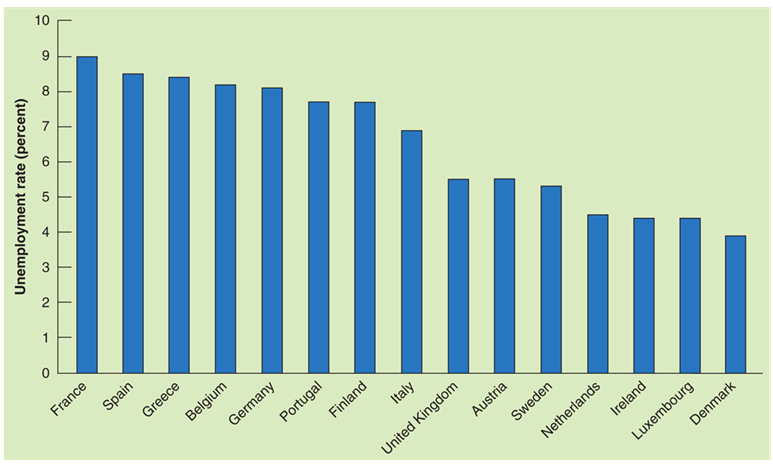 [Speaker Notes: There are large differences between natural rates across European countries. This is shown in Figure 1, which gives the unemployment rate for 15 European countries (the 15 members of the European Union before the increase in membership to 27) in 2006. 

Long Description:
The vertical axis of the graph is labeled “Unemployment rate (Percent)” and ranges from 0 to 10, in increments of 1. The horizontal axis represents the name of fifteen European countries. Unemployment rate in fifteen European countries is as follows:

France: 9 percent
Spain: 8.5 percent
Greece: 8.4 percent
Belgium: 8.2 percent
Germany: 8.1 percent
Portugal: 7.8 percent
Finland: 7.8 percent
Italy: 6.9 percent
United Kingdom: 5.5 percent
Austria: 5.5 percent
Sweden: 5.3 percent
Netherlands: 4.5 percent
Ireland: 4.4 percent
Luxembourg: 4.4 percent
Denmark: 3.9 percent]
Macroeconomics
Eighth Edition
Chapter 14
Financial Markets and Expectations
Slide in this Presentation Contain Hyperlinks. JAWS users should be able to get a list of links by using INSERT+F7
Copyright © 2021, 2017, 2013 Pearson Education, Inc. All Rights Reserved
[Speaker Notes: If this PowerPoint presentation contains mathematical equations, you may need to check that your computer has the following installed: 
1) MathType Plugin 
2) Math Player (free versions available) 
3) NVDA Reader (free versions available)]
Financial Markets and Expectations
Our focus throughout this chapter will be on the role expectations play in the determination of asset prices, from bonds, to stocks, to houses.
We discussed the role of expectations informally at various points in the core.
It is now time to do it more formally.
[Speaker Notes: As you will see, not only are asset prices affected by current and expected future activity, but they in turn affect decisions that influence current economic activity. Understanding their determination is thus central to understanding fluctuations.]
14.1 Expected Present Discounted Values (1 of 6)
The expected present discounted value of a sequence of future payments is the value today of this expected sequence of payments.
Expected presented discounted values are not directly observable but must be constructed from information on the sequence of expected payments and expected interest rates.
[Speaker Notes: Consider the problem facing a manager who is deciding whether or not to buy a new machine. On the one hand, buying and installing the machine involves a cost today. On the other, the machine allows for higher production, higher sales, and higher profits in the future. The question facing the manager is whether the value of these expected profits is higher than the cost of buying and installing the machine. This is where the concept of expected present discounted value comes in handy.]
14.1 Expected Present Discounted Values (2 of 6)
1/(1 + it) is the discount factor with the discount rate it , which is used to compute the present discounted value of one dollar to be received next year.
The higher the nominal interest rate, the lower the value today if a dollar received next year.
[Speaker Notes: The word present comes from the fact that we are looking at the value of a payment next year in terms of dollars today.]
14.1 Expected Present Discounted Values (3 of 6)
Example: The value today of a dollar received two years from now.
Figure 14.1 Computing Present Discounted Values
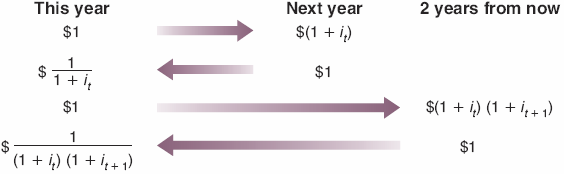 [Speaker Notes: Equivalently, borrowing one dollar this year implies paying back 1 + it dollars next year. In this sense, one dollar this year is worth 1 + it dollars next year. This relation is represented graphically in the first line of Figure 14-1. Turn the argument around and ask: How much is one dollar next year worth this year? The answer, shown in the second line of Figure 14-1, is 1/(1 + it) dollars. If today you lend one dollar for two years, you will get (1 + it)(1 + it + 1) dollars two years from now. Put another way, one dollar today is worth (1 + it)(1 + it + 1) dollars two years from now. This relation is represented in the third line of Figure 14-1. 

Long Description:
The illustration shows the computation of discounted values as follows:
 
This year’s 1 dollar gives next year’s “dollar (1 plus i sub t).” Next year’s 1 dollar gives this year’s dollar 1 over 1 plus i sub t.” This year’s 1 dollar gives next year’s “dollar (1 plus i sub t) (1 plus i sub t plus 1 end subscript).” 1 dollar of 2 years from now gives dollar (1 over (1 plus i sub t plus 1 end subscript).”]
14.1 Expected Present Discounted Values (4 of 6)
The expected present discounted value or present value of a payment $z and its expected payment $ze in the future:
For constant interest rates i:
For constant interest rates and constant payments $z:
[Speaker Notes: How do we compute the expected present discounted value when future payments and interest rates are uncertain? Basically in the same way as before, but by replacing the known future payments and known interest rates with expected future payments and expected interest rates.]
14.1 Expected Present Discounted Values (5 of 6)
For constant interest rates and payment forever :
If i = 0, then the present discounted value of a sequence of expected payments is just the sum of those expected payments.
The present value of a sequence of real payments (discounted by real interest rates rt):
[Speaker Notes: Suppose we want to compute instead the present value of a sequence of real payments—that is, payments in terms of a basket of goods rather than in terms of dollars. Following the same logic as before, we need to use the right interest rates for this case, namely interest rates in terms of the basket of goods—real interest rates. Specifically, we can write the present value of a sequence of real payments as Equation 14.3.]
14.1 Expected Present Discounted Values (6 of 6)
Two ways to compute the present value of payments:
The present value of the sequence of payments expressed in dollars, discounted using nominal interest rates, and then divided by the price level today.
The present value of the sequence of payments expressed in real terms, discounted using real interest rates.
[Speaker Notes: The two ways give the same answer. Do we need both formulas? Yes. Which one is more helpful depends on the context.]
FOCUS: The Vocabulary of Bond Markets (1 of 3)
Government bonds: Bonds issued by the governments
Corporate bonds: Bonds issued by firms
Bond ratings: ratings for default risk
Risk premium: The difference between the interest rate paid on a given bond and the interest rate on the bond with the best rating
Junk bonds: Bonds with high default risk
Discount bonds: Bonds that promise a single payment at maturity called the face value
[Speaker Notes: Understanding the basic vocabulary of financial markets will help make them (a bit) less mysterious. Here is a basic vocabulary review.]
FOCUS: The Vocabulary of Bond Markets (2 of 3)
Coupon bonds: Bonds that promise multiple payments before maturity and one payment at maturity
Coupon payments: The payments before maturity
Coupon rate: The ratio of the coupon payments to the face value
Current yield: The ratio of the coupon payment to the price of the bond
Life: The amount of time left until the bond matures
Treasury bills (T-bills): U.S. government bonds with a maturity up to a year
[Speaker Notes: Bond vocabulary review continued.]
FOCUS: The Vocabulary of Bond Markets (3 of 3)
Treasury notes: U.S. government bonds with a maturity of 1 to 10 years
Treasury bonds: U.S. government bonds with a maturity of 10 or more years 
Term premium: The premium associated with longer maturities
Indexed bonds: Bonds that promise payments adjusted for inflation
Treasury Inflation Protected Securities (TIPS): Indexed bonds introduced in the United States in 1997
[Speaker Notes: Bond vocabulary review continued.]
14.2 Bond Prices and Bond Yields     (1 of 9)
Bonds differ in two basic dimensions:
Maturity: The length of time over which the bond promises to make payments to the holder of the bond.
Risk: (1) Default risk as the risk that the issuer of the bond will not pay back the full amount promised by the bond; or (2) price risk as the uncertainty about the price you can sell the bond for if you want to sell it in the future before maturity.
[Speaker Notes: Both maturity and risk matter in the determination of interest rates. However, the author wants to focus here on the role of maturity and, by implication, the role of expectations, so he ignores risk for now and will reintroduce it later.]
14.2 Bond Prices and Bond Yields     (2 of 9)
Yield to maturity or yield: The interest rates associated with bonds of different maturities
Short-term interest rates: Yields on bonds with a short maturity, typically a year or less
Long-term interest rates: Yields on bonds with a longer maturity than a year
Term structure of interest rates or yield curve: The relation between maturity and yield
[Speaker Notes: We need to define some terms here to understand the following discussion.]
14.2 Bond Prices and Bond Yields     (3 of 9)
Figure 14.2 U.S. Yield Curves: November 1, 2000 and June 1, 2001
The yield curve, which was slightly downward sloping in November 2000, was sharply upward sloping seven months later.
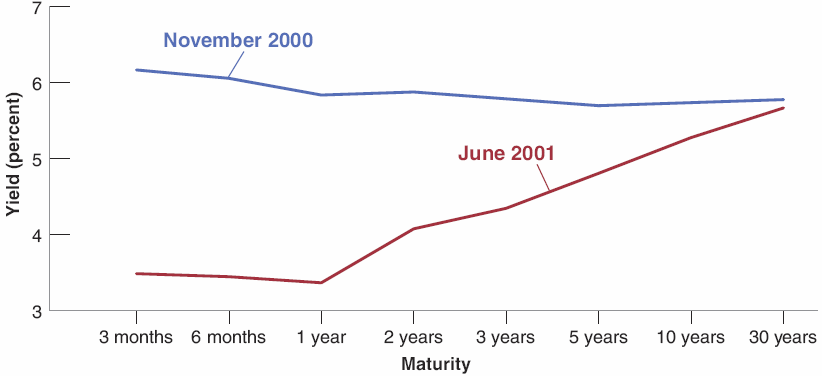 Source: FRED. Series DGS1MO, DGS3MO, DGS6MO, DGS1, DGS2, DGS3, DGS5, DGS7, DGS10, DGS20, DGS30.
[Speaker Notes: Note that in Figure 14-2, on November 1, 2000, the yield curve was slightly downward sloping, declining from a three-month interest rate of 6.2% to a 30-year interest rate of 5.8%. In other words, long-term interest rates were slightly lower than short-term interest rates. Note that, seven months later, on June 1, 2001, the yield curve was sharply upward sloping, increasing from a three-month interest rate of 3.5% to a 30-year interest rate of 5.7%. In other words, long-term interest rates were much higher than short-term interest rates.

Long Description:
The vertical axis of the graph is labeled “Yield (percent)” ranging from 3 to 7, in increments of 1. The horizontal axis of the graph is labeled “Maturity” and represents different maturity periods as “3 months,” “6 months,” “1 year,” “2 years,” “3 years,” “5 years,” “10 years,” and “30 years.” The line labeled “November 2000” shows the following information: 3 months, 6.2; 6 months, 6.1; 1 year, 5.9; 2 years, 6; 3 years, 5.8; 5 years, 5.7; 10 years, 5.8; 30 years, 5.9. The line labeled “June 2001” shows the following information: 3 months, 3.5; 6 months, 3.4; 1 year, 3.3; 2 years, 4.2; 3 years, 4.5; 5 years, 4.8; 10 years, 5.4; 30 years, 5.8. All values are approximated.]
14.2 Bond Prices and Bond Yields     (4 of 9)
The price of a one-year bond that promises to pay $100 next year:
The price of a two-year bond that promises to pay $100 in two years:
[Speaker Notes: In this section, we shall look at just two types of bonds: a bond that promises one payment of $100 in one year—a one-year bond—and a bond that promises one payment of $100 in two years—a two-year bond. Once you understand how their prices and yields are determined, it will be easy to generalize the results to bonds of any maturity]
14.2 Bond Prices and Bond Yields     (5 of 9)
Figure 14.3 Returns from Holding One-Year and Two-Year Bonds for One Year
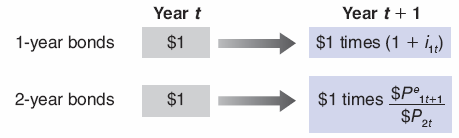 [Speaker Notes: The top line of Figure 14.3 shows the mechanics of computing the returns for one-year bonds. The second line shows how to compute returns for a two-year bond. 

Long Description:
The illustration that for 1-year bonds, in “Year t” 1 dollar gives “1 dollar times (1 plus i sub 1 t)” in “Year t plus 1.” For 2-year bonds, in “Year t” 1 dollar gives “1 dollar times start fraction P superscript e dollar sub 1 t plus 1 end subscript over P dollar sub 2 t end subscript end fraction.”]
14.2 Bond Prices and Bond Yields     (6 of 9)
Arbitrage: The expected returns on two assets must be equal.
Expectations hypothesis: Investors care only about the expected returns and do not care about risk.
Two bonds in Figure 14.3 must offer the same expected one-year return:
which means that the price of a two-year bond today is the present value of the expected price of the bond next year.
[Speaker Notes: Under the assumption that you and other financial investors care only about expected return, it follows that the two bonds must offer the same expected one-year return.]
14.2 Bond Prices and Bond Yields     (7 of 9)
The expected price of one-year bonds next year with a payment of $100:
so that
which is the same as equation (14.5)
[Speaker Notes: Just as the price of a one-year bond this year depends on this year’s one-year interest rate, the price of a one-year bond next year will depend on the one-year interest rate next year. What we have shown is that arbitrage between one- and two-year bonds implies that the price of two-year bonds is the present value of the payment in two years, namely $100, discounted using current and next year’s expected one-year interest rates.]
14.2 Bond Prices and Bond Yields     (8 of 9)
The yield to maturity on an n-year bond (n-year interest rate) is the constant annual interest rate that makes the bond price today equal to the present value of future payments on the bond.
The yield to maturity on a two-year bond that satisfies:
is:
which means that the two-year interest rate is (approximately) the average of the current one-year interest rate and next year’s expected one-year interest rate.
[Speaker Notes: Having looked at bond prices, we now go on to bond yields. The basic point: Bond yields contain the same information about future expected interest rates as bond prices. They just do so in a much clearer way.]
14.2 Bond Prices and Bond Yields     (9 of 9)
Equation (14.8) with a risk premium x on the two-year bond:
so that the two-year yield is:
which is the average of the current and expected one-year rate plus a risk premium.
[Speaker Notes: Take the case where the one-year rate is expected to be the same next year as this year. Then the two-year rate will exceed the one-year rate by a term reflecting the risk in holding two-year bonds. As the price risk increases with the maturity of the bonds, the risk premium typically increases with maturity, typically reaching 1–2% for long-term bonds. This implies that, on average, the yield curve is slightly upward sloping, reflecting the higher risk involved in holding longer maturity bonds.]
14.3 The Stock Market and Movements in Stock Prices (1 of 6)
Firms finance themselves through:
Internal finance: Using their own earnings
External finance: Bank loans
Debt finance: Bonds and loans
Equity finance: Issuing stocks or shares that pay dividends
[Speaker Notes: While governments finance themselves by issuing bonds, the same is not true of firms. Firms finance themselves in four ways.]
14.3 The Stock Market and Movements in Stock Prices (2 of 6)
Figure 14.4 Standard and Poor’s Stock Price Index in Real Terms since 1970
Note the sharp fluctuations in stock prices since the mid-1990s.
Source: FRED SP500, CPIAUCSL.
[Speaker Notes: Our focus in this section is on the determination of stock prices. As a way of introducing the issues, let’s look at the behavior of an index of US stock prices, the Standard & Poor’s 500 Composite Index (the S&P index) since 1980. Movements in the S&P index measure movements in the average stock price of 500 large companies. Figure 14-4 plots the real stock price index constructed by dividing the S&P index by the consumer price index (CPI) for each month and normalizing so the index is equal to 1 in 1970. 

Long Description:
The vertical axis of the graph is labeled “Index; 1970 equals 1” and ranges from 0 to 6, in increments of 1. The horizontal axis of the graph represents the years from 1970 to 2015, in increments of 5 years. The line plotted on the graph shows the following g information: 1970, 1; 1975, 0.6; 1980, 0.5; 1985, 0.6; 1990, 1.3; 1995, 1.7; 2000, 3.8; 2005, 2.8; 2010, 2.7; 2015, 3.8. All values are approximated.]
14.3 The Stock Market and Movements in Stock Prices (3 of 6)
Figure 14.5 Returns from Holding One-Year Bonds or Stocks for One Year
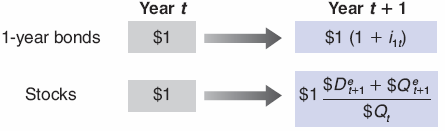 $Q is the price of the stock
$De is the expected dividend
Ex-dividend price: The stock price after the dividend has been paid this year
[Speaker Notes: What determines the price of a stock that promises a sequence of dividends in the future? The stock price must be equal to the present value of future expected dividends. Just as we did for bonds, let’s derive this result by looking at the implications of arbitrage between one-year bonds and stocks.

Long Description:
The illustration that for 1-year bonds, in “Year t” 1 dollar gives “1 dollar times (1 plus i sub 1 t)” in “Year t plus 1.” For stocks, in “Year t” 1 dollar gives “1 dollar times start fraction D superscript e dollar sub t plus 1 end subscript plus Q superscript e dollar sub t plus 1 end subscript over Q dollar sub t end subscript end fraction.”]
14.3 The Stock Market and Movements in Stock Prices (4 of 6)
Equilibrium requires that the expected rate of return from holding stocks for one year (left side) be the same as the rate of return on one-year bonds plus the equity premium x (right side):
or
[Speaker Notes: Arbitrage implies that the price of the stock today must be equal to the present value of the expected dividend plus the present value of the expected stock price next year.]
14.3 The Stock Market and Movements in Stock Prices (5 of 6)
If the expected prices in n years equal the present values of the expected prices and dividends:
If the interest rate is positive, then it reduces to:
[Speaker Notes: The price of the stock is equal to the present value of the dividend next year, discounted using the current one-year interest rate plus the equity premium, plus the present value of the dividend two years from now, discounted using both this year’s one-year interest rate and the next year’s expected one-year interest rate, plus the equity premium, and so on.]
14.3 The Stock Market and Movements in Stock Prices (6 of 6)
Replacing the nominal interest rates with the real interest rates, then the real stock price is:
Implications:
Higher expected future real dividends lead to a higher real stock price.
Higher current and expected future one-year real interest rates lead to a lower real stock price.
A higher equity premium leads to a lower stock price.
[Speaker Notes: Equation (14.16) gives the stock price as the present value of nominal dividends, discounted by nominal interest rates. From Section 14-1, we know we can rewrite this equation to express the real stock price as the present value of real dividends, discounted by real interest rates. So we can rewrite the real stock price as Equation (14.17).]
14.4 Risk, Bubbles, Fads, and Asset Prices
Fundamental value: The present value of expected dividends given in equation (14.17) and that stocks are sometimes underpriced or overpriced.
Rational speculative bubbles: Stock prices increase just because investors expect them to.
Fads: Stocks become high priced for no reason other than its price has increased in the past.
[Speaker Notes: Do all movements in stock and other asset prices come from news about future dividends or interest rates? The answer is no, for two reasons: The first is that there is variation over time in perceptions of risk. The second is deviations of prices from their fundamental value, namely bubbles or fads. Let’s look at each one in turn.]
FOCUS: Famous Bubbles: From Tulipmania in 17th-Century Holland to Russia in 1994
In 1634, a “tulip bubble” began to take place as the price of rare bulbs started increasing, and speculators bought tulip bulbs in anticipation of even higher prices later.
The price of a bulb called “Admiral Van de Eyck” jumped from 1,500 guineas in 1634 to 7,500 guineas in 1637.
In 1994, a Russian “financier” created a company called M M M and promised shareholders a rate of return of at least 3,000% a year.
Even though M M M was not involved in any type of production and held no assets, its share prices increased from 1,600 rubles in February to 105,000 in July.
[Speaker Notes: In the 17th century, tulips became increasingly popular in Western European gardens. A market developed in Holland for both rare and common forms of tulip bulbs. An episode called the “tulip bubble” took place from 1634 to 1637. The second bubble, the MMM Pyramid of 1994, was essentially a Ponzi scheme.]
FOCUS: The Increase in U.S. Housing Prices: Fundamentals or Bubble?
Figure 1 The U.S. Housing Price-to-Rent Ratio since 1987
Source: FRED: CSUSHPISA: Case-Shiller Home Price Index. CUSR0000SEHA, Rent of Primary Residence.
[Speaker Notes: In real time, there was little agreement whether the large increase in housing prices in the 2000s was a bubble. Pessimists argued that the increase in house prices was not matched by a parallel increase in rents. Optimists argued that the increasing price-to-rent ratio reflects the decreasing real interest rate and changing mortgage market.

Long Description:
The vertical axis of the graph is not labeled and ranges from 90 to 160, in increments of 10. The horizontal axis of the graph is not labeled and represents the period between January 1987 and January 2018. The line plotted on the graph shows the following information: January 1987, 100; May 1988, 105; September 1989, 107; January 1991, 100; May 1982, 98; September 1993, 99; January 1995, 98; May 1996, 98; September 1997, 98; January 1999, 101; May 2000, 109; September 2001, 114; January 2003, 120; May 2004, 130; September 2005, 157; January 2007, 145; May 2008, 123; September 2009, 112; January 2011, 107; May 2012, 104; September 2013, 115; January 2015, 118; May 2016, 115; September 2017, 120; January 2018, 125. All values are approximated.]
APPENDIX: Deriving the Expected Present Discounted Value Using Real or Nominal Interest Rates
Equations (14.1) and (14.3) are equivalent in their ways of expressing present discounted values.
Divide both sides of equation (14.1) by the current price (Pt):
Recall equation (14.3):
Each term on the right side of equation (14.3) is equal to the corresponding term in equation (14.A1).
[Speaker Notes: This appendix shows that the two ways of expressing present discounted values, equations (14.1) and (14.3), are equivalent.]
Macroeconomics
Eighth Edition
Chapter 15
Expectations, Consumption, and Investment
Slide in this Presentation Contain Hyperlinks. JAWS users should be able to get a list of links by using INSERT+F7
Copyright © 2021, 2017, 2013 Pearson Education, Inc. All Rights Reserved
[Speaker Notes: If this PowerPoint presentation contains mathematical equations, you may need to check that your computer has the following installed: 
1) MathType Plugin 
2) Math Player (free versions available) 
3) NVDA Reader (free versions available)]
15.1 Consumption (1 of 4)
The modern theory of consumption was developed independently in the 1950s by Milton Friedman as the permanent theory of consumption, and by Franco Modigliani as the life cycle theory of consumption.
Consumption for a very foresighted consumer depends on:
Financial wealth: The value of checking and saving accounts
Housing wealth: The value of the house owned minus the mortgage due
Human wealth: After-tax labor income over working life 
Nonhuman wealth: The sum of financial wealth and housing wealth
[Speaker Notes: The very foresighted consumer would add her human wealth and nonhuman wealth, she would have an estimate of her total wealth. She would then decide how much to spend out of this total wealth. A reasonable assumption is that she would decide to spend a proportion of her total wealth such as to maintain roughly the same level of consumption each year throughout her life. If that level of consumption were higher than her current income, she would borrow the difference. If it were lower than her current income, she would save the difference.]
FOCUS: Up Close and Personal: Learning from Panel Data Sets
Panel data sets are data sets that show the value of one or more variables for many individuals or many firms over time.
One example is the Panel Study of Income Dynamics       (P S I D), which started in 1968 with approximately 4,800 families.
Each year, the survey asks people about their income, wage rate, number of hours worked, health, and food consumption.
[Speaker Notes: The behavior of aggregate consumption has remained a hot area of research since Friedman and Modigliani  for two reasons: One is simply the sheer size of consumption as a component of GDP and therefore the need to understand movements in consumption. The other is the increasing availability of large surveys of individual consumers, such as the Panel Study of Income Dynamics (PSID), described in the Focus Box. These surveys were not available when Friedman and Modigliani developed their theories.]
15.1 Consumption (2 of 4)
Consumption decision:
If you want to consume the same amount every year, the constant level of consumption that you can afford equals your total wealth divided by your expected remaining life.
However, you might:
not want to plan for constant consumption over your lifetime
make consumption decisions in a less forward-looking fashion
become unemployed or sick
not be able to get a loan from a bank when you need to borrow
[Speaker Notes: Like the foresighted consumer, we surely think about our wealth and our expected future labor income when deciding how much to consume today. But one cannot help thinking that it assumes too much computation and foresight on the part of the typical consumer.]
Focus: Do People Save Enough for Retirement?
Table 1 Mean Wealth of People, Age 65–69, in 2008 (in thousands of 2008 dollars)
Source: James M. Poterba, Steven F. Venti, and David A. Wise, “The composition and drawdown of wealth in retirement,” Journal of Economic Perspectives, 25(4), pages 95–118, Fall 2011.
[Speaker Notes: Based on a study with the Health and Retirements Study data set, three economists found that retirees have a wealth average of $1.1 million, enough for a comfortable retirement.]
15.1 Consumption (3 of 4)
Consumption function with after-tax labor income:
Expectations affect consumption:
Directly through human wealth
Indirectly through nonhuman wealth
Implications of expectations of the relation between consumption and income:
Consumption is likely to respond less than one-for-one in current income.
Consumption may move even if current income does not change.
[Speaker Notes: If we want to allow for a direct effect of current income on consumption, what measure of current income should we use? A convenient measure is after-tax labor income, which we introduced when we defined human wealth. This leads to a consumption function of the form of Equation (15.2).]
15.1 Consumption (4 of 4)
Figure 15.1 Expected Change in Family Income since 1990
After falling sharply in 2008 and 2009, expectations of income growth remained low for a long time.
Source: Survey of Consumers, Table 14, University of Michigan, https://data.sca.isr.umich.edu.
The shaded areas represent recessions.
[Speaker Notes: The effects of the Great Recession on expectations are particularly striking. Using data from a survey of consumers, Figure 15-1 shows the evolution of expectations about family income growth over the following year, for each year since 1990. Note how relatively stable expectations remained until 2008, how sharply they dropped in 2008 and 2009, and how long they remained low after that. Only in 2014 did they start increasing.

Long Description;
The vertical axis of the graph is labeled “Expected Change in Family Income, percent, 3-month moving average” ranging from 0 to 5, in increments of 1. The horizontal axis of the graph represents the years from 1990 to 2018, in increments of 2 years. The values plotted on the graph appear as follows: 1990, 3.5; 1992, 2.7; 1994, 2.3; 1996, 2.5; 1998, 2.7; 2000, 3; 2002, 2.6; 2004, 2.8; 2006, 2.8; 2008, 2.5; 2010, 0.2; 2012, 0.2; 2014, 0.5; 2016, 1.5; 2018, 2. Three shaded vertical bars are plotted on the graph for the years 1991, 2001, and 2009 with the peaks lying opposite 4.2 on the vertical axis. All values are approximated.]
15.2 Investment (1 of 5)
To compute the present value of expected profits the firm must first estimate how long the machine will last or the depreciation rate δ.
The present value of expected profits from buying the machine in year t is:
The investment function becomes:
[Speaker Notes: Investment decisions, like consumption decisions, depend on more than current sales and the current real interest rate. They also depend very much on expectations of the future. We now explore how those expectations affect investment decisions.]
15.2 Investment (2 of 5)
Figure 15.2 Computing the Present Value of Expected Profits
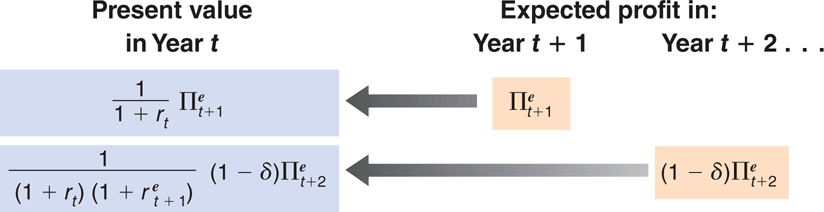 [Speaker Notes: Figure 15.2 shows the relationship between expected profits and the present value of the investment. 

Long Description:
The illustration shows the expected profit in “Year t plus 1” as “pi superscript e end exponent sub t plus 1 end subscript” and in “Year t plus 2” as “(1 minus delta) pi superscript e end exponent sub t plus 2 end subscript.” The expected profit in “Year t plus 1” gives the present value in “Year t” as “start fraction 1 over 1 plus r sub t end fraction times pi superscript e end exponent sub t plus 1 end subscript.” The expected profit in “Year t plus 2” gives the present value in “Year t” as “start fraction 1 over (1 plus r sub t) (1 plus r superscript e end exponent sub t plus 1) end fraction times (1 minus delta) pi superscript e end exponent sub t plus 2 end subscript.”]
FOCUS: Investment and the Stock Market
Figure 1 Tobin’s q versus the Ratio of Investment to Capital. Annual Rates of Change since 1962
Source: Flow of Funds, Table s5a. Numerator of q: Market value of equity + Debt + Loans – Financial Assets, nonfinancial US corporations. Denominator: Nonfinancial assets of nonfinancial US corporations..
[Speaker Notes: Tobin’s q is the ratio of the value of capital relative to its current purchase price, and a higher q leads to higher investment. The figure shows that there is a clear relation between Tobin’s q and investment. This is not because firms blindly follow the signals from the stock market, but because investment decisions and stock market prices depend very much on the same factors—expected future profits and expected future interest rates.

Long Description:
The left vertical axis of the graph is labeled “Change in the ratio of investment to capital (percentage points)” ranging from negative 1.5 to 1, in increments of 0.5. The right vertical axis of the graph is labeled “Change in Tobin’s q (lagged once)” ranging from negative 0.30 to 0.20, in increments of 0.05. 
 
The horizontal axis of the graph represents the years from 1962 to 2016, in increments of 2 years. 
 
The line denoting the “change in ratio of investment (scale at left) shows the following information: 1962, 0.5; 1970, negative 1; 1978, negative 0.3; 1986, 0.25; 1994, 0; 2002, negative 0.5; 2010, 0.4; 2016, negative 0.25. 
 
The line denoting the “change in Tobin’s q (scale at right) shows the following information: 1962, 0.25; 1970, negative 0.4; 1978, 0; 1986, negative 0.4; 1994, 0.25; 2002, negative 1.3; 2010, 0; 2016, negative 0.5. 
 
All values are approximated.]
15.2 Investment (3 of 5)
Assume static expectations:
so that equation (15.3) becomes:
Replacing equation (15.5) in equation (15.4) gives:
where (rt + δ) is rental cost (user cost), or shadow cost of capital.
[Speaker Notes: We see that investment is a function of the ratio of the profit rate to the sum of the interest rate and the depreciation rate.]
15.2 Investment (4 of 5)
According to the investment function of equation (15.6):
Investment depends on the ratio of profit to the user cost.
The higher the profit, the higher the level of investment.
The higher the user cost, the lower the level of investment.
If a firm’s current profit is low:
it can get the funds it needs only by borrowing if it wants to buy new machines.
it might have difficulty borrowing even if it wants to invest.
[Speaker Notes: This relation between profit, the real interest rate, and investment hinges on a strong assumption: that the future is expected to be the same as the present.]
15.2 Investment (5 of 5)
Figure 15.3 Changes in Investment and Profit in the United States since 1960
Source: Gross investment: Federal Reserve Board, Flow of Funds, series FA105013005.A. Capital stock: BEA Fixed Assets Tables, net stock of private nonresidential fixed assets, nonfinancial. Profit: BEA, NIPA Table 1.14, Net operating surplus minus taxes, minus transfers, minus net interest payments.
[Speaker Notes: You can see in Figure 15.3 that investment and profit move very much together.

Long Description:
The left vertical axis of the graph is labeled “Change in the ratio of investment to capital” ranging from negative 0.020 to 0.015, in increments of 0.005. The right vertical axis of the graph is labeled “Change in the ratio of profits to capital (percentage points)” ranging from negative 2 to 1.5, in increments of 0.5. The horizontal axis of the graph represents the years from 1960 to 2015, in increments of 5 years. 
 
The line denoting the “change in investment (scale at left)” shows the following information: 1960, 0.005; 1965, 0.010; 1970, negative 0.006; 1975, negative 0.007; 1980, 0.002; 1985, 0.007; 1990, 0.003; 1995, 0.006; 2000, negative 0.005; 2005, 0.004; 2010, negative 0.004; 2015, 0.001. 
 
The line denoting the “change in profit (scale at right)” shows the following information: 1960, negative 0.005; 1965, 0.008; 1970, negative 0.015; 1975, negative 0.008; 1980, negative 0.011; 1985, negative 0.005; 1990, negative 0.005; 1995, 0.004; 2000, negative 0.011; 2005, 0.000; 2010, 0.015; 2015, 0.000. 
 
Eight shaded vertical bars are plotted on the graph for the years 1960, 1970, 1975, 1980, 1981, 1990, 2001, and 2009 with the peaks lying opposite 0.015 on the vertical axis. All values are approximated.]
FOCUS: Profitability versus Cash Flow
Profitability is the expected present discount value of future profits.
Cash flow is net flow of cash the firm receives now (current profit).
An economist found that in 1986 when the declines in the oil price led to large losses in oil-related activities, investment spending in nonoil activities also reduced.
This suggests that current cash flow matters in investment.
[Speaker Notes: How much does investment depend on the expected present value of future profits, and how much does it depend on current profit? In other words: Which is more important for investment decisions: Profitability (the expected present discounted value of future profits) or cash flow (current profit, the net flow of cash the firm is receiving now)?]
15.2 Investment (1 of 2)
Investment depends both on the expected present value of future profits and on the current level of profit:
Profit per unit of capital is an increasing function of the ratio of sales or output (Y) to the capital stock (K):
[Speaker Notes: In summary, to fit the investment behavior we observe in practice, the investment equation is better specified as Equation 15.7.  However, we need to take one last step. What determines profit per unit of capital? Primarily two factors: (1) the level of sales and (2) the existing capital stock. If sales are low relative to the capital stock, profits per unit of capital are likely to be low as well. Equation 15.8 show that profit per unit of capital is an increasing function of the ratio of sales to the capital stock.]
15.2 Investment (2 of 2)
Figure 15.4 Changes in Profit per Unit of Capital versus Changes in the Ratio of Output to Capital in the United States since 1960
Source: Capital stock: BEA Fixed Assets Tables. Net stock of private nonresidential fixed assets, nonfinancial assets; Profit: BEA, NIPA Table 1.14, net operating surplus minus taxes minus transfers minus net interest and miscellaneous payments; Output: BEA, Gross value added of nonfinancial corporate business sector..
[Speaker Notes: Figure 15-4 shows that there is a strong direct relation between changes in profit per unit of capital and changes in the ratio of output to capital. You can see that profit per unit of capital and the ratio of output to capital move largely together.

Long Description:
The left vertical axis of the graph is labeled “Change in the ratio of output to capital” ranging from negative 10 to 6, in increments of 2. The right vertical axis of the graph is labeled “Change in the ratio of profit to capital (percentage points)” ranging from negative 2 to 2, in increments of 0.5. 
 
The horizontal axis of the graph represents the years from 1960 to 2015, in increments of 5 years. 
 
The line denoting the “change in output (scale at left)” shows the following information: 1960, 1.5; 1965, 2; 1970, negative 4.4; 1975, negative 2; 1980, negative 3.3; 1985, 0.8; 1990, negative 0.4; 1995, 0; 2000, negative 2; 2005, negative 1; 2010, 1; 2015, 1.
 
The line denoting the “change in profit (scale at right)” shows the following information: 1960, negative 4; 1965, 1.9; 1970, negative 8.5; 1975, negative 2.5; 1980, negative 6.5; 1985, negative 5; 1990, negative 3.5; 1995, negative 0.5; 2000, negative 6.5; 2005, negative 2; 2010, 2; 2015, negative 3.
 
Eight shaded vertical bars are plotted on the graph for the years 1960, 1970, 1975, 1980, 1981, 1990, 2001, and 2009 with the peaks lying opposite 6 on the vertical axis. All values are approximated.]
15.3 The Volatility of Consumption and Investment (1 of 3)
Similarities between consumption and investment behavior:
The more transitory consumers expect a current increase in income to be, the less they will increase their consumption.
The more transitory firms expect a current increase in sales to be, the less they revise their assessment of the present value of profits, and thus the less likely they are to buy new machines or build new factories.
[Speaker Notes: You will surely have noticed the similarities between our treatment of consumption and of investment behavior in Sections 15-1 and 15-2.]
15.3 The Volatility of Consumption and Investment (2 of 3)
Differences between consumption and investment decisions:
The permanent nature of the change in income implies that consumers can afford to change consumption now and in the future by the same amount as the change in income.
However, the change in investment spending may exceed the change in sales.
[Speaker Notes: But there are also important differences between consumption decisions and investment decisions.]
15.3 The Volatility of Consumption and Investment (3 of 3)
Consumption and investment usually move together.
Investment is much more volatile than consumption.
Both components contribute roughly equal to output fluctuations.
Figure 15.5 Rates of Change in Consumption and Investment in the United States since 1960
Source: FRED, series PCECC96, GPDI
[Speaker Notes: Figure 15-5 plots yearly rates of change in US consumption and investment since 1960. The shaded areas are years during which the US economy was in recession. To make the figure easier to interpret, both rates of change are plotted as deviations from the average rate of change over the period, so that they are, on average, equal to zero. You can see that relative movements in investment are much larger than relative movements in consumption. The top three lines are conclusions we can draw from Figure 15.5.

Long Description:
The left vertical axis of the graph is labeled “Percentage points” ranging from negative 30 to 30, in increments of 10. The horizontal axis of the graph represents the years from 1960 to 2015, in increments of 5 years. 
 
The line denoting the “Deviation of percent growth of consumption from its mean” shows the following information: 1960, 0; 1965, 3; 1970, 0; 1975, 0; 1980, negative 2; 1985, 1; 1990, negative 1; 1995, 0; 2000, 1; 2005, 0; 2010, negative 0.05; 2015, 0. 
 
The line denoting the “Deviation of percent growth of investment from its mean” shows the following information: 1960, negative 7; 1965, 5; 1970, negative 9; 1975, negative 12; 1980, negative 9; 1985, negative 5; 1990, negative 9; 1995, negative 1; 2000, 0; 2005, 5; 2010, 0; 2015, negative 0.5. 
 
Eight shaded vertical bars are plotted on the graph for the years 1960, 1970, 1975, 1980, 1981, 1990, 2001, and 2009 with the peaks lying opposite 30 on the vertical axis. All values are approximated.]
APPENDIX: Derivation of the Expected Present Value of Profits under Static Expectations
If firms expect both future profits and future interest rates to remain at the same level as today, then equation (15.3) becomes:
or
which can be reduced to:
which can be further simplified to produce equation (15.5) in the text.
[Speaker Notes: This appendix shows the derivation of the expected present value of profits under static expectations.]
Macroeconomics
Eighth Edition
Chapter 17
Openness in Goods and Financial Markets
Slide in this Presentation Contain Hyperlinks. JAWS users should be able to get a list of links by using INSERT+F7
Copyright © 2021, 2017, 2013 Pearson Education, Inc. All Rights Reserved
[Speaker Notes: If this PowerPoint presentation contains mathematical equations, you may need to check that your computer has the following installed: 
1) MathType Plugin 
2) Math Player (free versions available) 
3) NVDA Reader (free versions available)]
Openness in Goods and Financial Markets
Openness in goods markets: The ability of consumers and firms to choose between domestic goods and foreign goods. Even countries most committed to free trade have tariffs (taxes on imported goods) and quotas (restrictions on the quantity of goods that can be imported).
Openness in financial markets: The ability of financial investors to choose between domestic assets and foreign assets—until recently, even some rich countries had capital controls—restrictions on the foreign assets their domestic residents could hold and the domestic assets foreign could hold.
Openness in factor markets: The ability of firms to choose where to locate production, and of workers to choose where to work, e.g., the North American Free Trade Agreement (N A F T A) signed in 1993 by the U.S., Canada, and Mexico centered on how it would affect the relocation of U.S. firms to Mexico.
[Speaker Notes: Understanding the macroeconomic implications of openness will occupy us for this and the next three chapters.
Openness has three distinct dimensions: the goods markets, the financial markets, and the factor markets.]
17.1 Openness in Goods Markets (1 of 11)
Figure 17.2 U.S. Exports and Imports as Ratios of G D P since 1960
Since 1960, exports and imports have more than tripled in relation to G D P. The United States has become a much more open economy.
Source: Series G D P, E X P G S, I M P G S. Federal Reserve Economic Data (F R E D) https://research.stlouisfed.org/fred2/.
[Speaker Notes: Figure 17-2 plots the evolution of US exports and US imports, as ratios to GDP, since 1960 (“US exports” means exports from the United States; “US imports” means imports to the United States). You can see that the US economy is becoming more open over time and that imports have consistently exceeded exports since the 1970s. 

Long Description:
The vertical axis of the graph is labeled “Percent of G D P” ranging from 0 to 20, in increments of 2. The horizontal axis of the graph represents the years from 1960 to 2017, in increments of 3 years. The “imports per G DP” for the years are plotted as follows: 1960, 4; 1963, 4; 1966, 4; 1969, 5; 1972, 5.8; 1975, 8; 1978, 8.5; 1981, 10; 1984, 9.5; 1987, 10; 1990, 10; 1993, 9.5; 1996, 11.5; 1999, 12; 2002, 13; 2005, 15; 2008, 17; 2011, 17; 2014, 15; 2017, 14. The “exports per G DP” for the years are plotted as follows: 1960, 5; 1963, 5; 1966, 5; 1969, 5; 1972, 5.2; 1975, 8; 1978, 7.8; 1981, 9; 1984, 7.8; 1987, 6.5; 1990, 8.5; 1993, 9.5; 1996, 10; 1999, 10.5; 2002, 9; 2005, 10; 2008, 11; 2011, 11; 2014, 13.5; 2017, 12. All values are approximated.]
17.1 Openness in Goods Markets (2 of 11)
The volume of trade is not necessarily a good measure of openness.
Tradable goods: Goods that compete with foreign goods in either domestic markets or foreign markets.
Tradable goods represent about 60% of aggregate output in the United States today.
[Speaker Notes: A better index of openness than export or import ratios is the proportion of aggregate output composed of tradable goods.]
17.1 Openness in Goods Markets (3 of 11)
The United States is at the low end of the range of export ratios.
Table 17.1 Ratios of Exports to G D P for Selected O E C D Countries, 2017
Source: I M F, World Economic Outlook.
[Speaker Notes: With exports around 12.3% of GDP, the United States has one of the smallest ratios of exports to GDP among the rich countries of the world. Table 17-1 gives ratios for a number of OECD countries.]
FOCUS: Can Exports Exceed G D P?
Since a country cannot export more than it produces, will the export ratio always be less than one?
No, exports may be larger than G D P because exports and imports may include exports and imports of intermediate goods.
In 2017, the ratio of exports to G D P in Singapore was 173%!
[Speaker Notes: Can a country have exports larger than its GDP—that is, can it have an export ratio greater than one? This focus box addresses that question.]
17.1 Openness in Goods Markets (4 of 11)
Real exchange rate: The price of domestic goods relative to foreign goods.
Nominal exchange rate: The price of the domestic currency in terms of foreign currency.
(Nominal) appreciation: An increase in the price of the domestic currency in terms of a foreign currency, i.e., an increase in the exchange rate.
(Nominal) depreciation: A decrease in the price of the domestic currency in terms of a foreign currency, i.e., a decrease in the exchange rate.
[Speaker Notes: When goods markets are open, domestic consumers face a second decision: whether to buy domestic or foreign goods. The decision about whether to buy domestic or foreign goods is affected by the price of domestic goods relative to foreign goods. We call this relative price the real exchange rate. What you will find in newspapers are nominal exchange rates, the relative prices of currencies. Exchange rates between the dollar and most foreign currencies are determined in foreign exchange markets and change every day—indeed every minute of the day. These changes are called nominal appreciations or nominal depreciations.]
17.1 Openness in Goods Markets (5 of 11)
Fixed exchange rates: A system in which two or more countries maintain a constant exchange rate between their currencies.
In the fixed exchange rate system, revaluations are increases in the exchange rate, and devaluations are decreases in the exchange rate.
[Speaker Notes: You may have encountered two other words to denote movements in exchange rates: “revaluations” and “devaluations.” These two terms are used when countries operate under fixed exchange rates—a system in which two or more countries maintain a constant exchange rate between their currencies.]
17.1 Openness in Goods Markets (6 of 11)
Figure 17.3 The Nominal Exchange Rate between the Dollar and the Pound since 1971
Although the dollar has appreciated relative to the pound over the past four decades, this appreciation has come with large swings in the nominal exchange rate between the two currencies.
Source: FRED DEXUSUK.
[Speaker Notes: Figure 17-3 plots the nominal exchange rate between the dollar and the pound since 1971. 

Long Description:
The vertical axis of the graph is labeled “Dollar in Terms of Pounds” ranging from 0.30 to 1, in increments of 0.10. The horizontal axis of the graph represents the years from 1971 to 2016. The value of dollars plotted on the graph for the years are as follows: 1971, 0.42; 1974, 0.43; 1977, 0.53; 1980, 0.45; 1984, 0.70; 1987, 0.60; 1990, 0.52; 1993, 0.65; 1997, 0.62; 2000, 0.68; 2003, 0.54; 2006, 0.50; 2010, 0.65; 2013, 0.65; 2016, 0.74. All values are approximated.]
17.1 Openness in Goods Markets (7 of 11)
The real exchange rate, the price of U.S. goods in terms of British goods, is
Figure 17.4 The Construction of the Real Exchange Rate
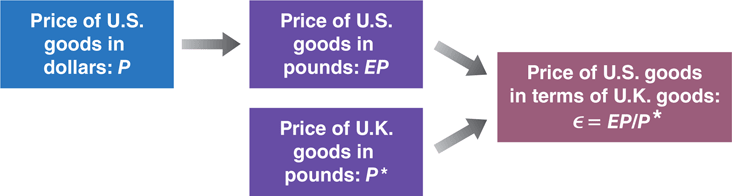 [Speaker Notes: Figure 17-4 goes through the steps needed to construct the real exchange rate.]
17.1 Openness in Goods Markets (8 of 11)
Real appreciation: An increase in the real exchange rate, i.e., an increase in the relative price of domestic goods in terms of foreign goods.
Real depreciation: A decrease in the real exchange rate, i.e., a decrease in the relative price of domestic goods in terms of foreign goods.
[Speaker Notes: Like nominal exchange rates, real exchange rates move over time. These changes are called real appreciations or real depreciations.]
17.1 Openness in Goods Markets (9 of 11)
Figure 17.5 Real and Nominal Exchange Rates between the United States and the United Kingdom since 1971
Source FRED. GDPDEF, GBRGDPDEFQISMEI, DEXUSUK.
[Speaker Notes: Figure 17-5 plots the evolution of the real exchange rate between the United States and the United Kingdom since 1971, constructed using equation (17.1). Except for the difference in trend reflecting higher average inflation in the United Kingdom than in the United States until the early 1990s, the nominal and the real exchange rates have moved largely together.

Long Description:
The vertical axis of the graph is labeled “U S Goods in Terms of U K Goods Dollars in Terms of Pounds” ranging from 0.30 to 1, in increments of 0.10. The horizontal axis of the graph represents the years from 1971 to 2017. The nominal exchange rates for the years are as follows: 1971, 0.41; 1973, 0.42; 1975, 0.43; 1977, 0.60; 1979, 0.50; 1981, 0.42; 1983, 0.58; 1985, 0.80; 1987, 0.62; 1989, 0.60; 1991, 0.52; 1993, 0.65; 1995, 0.62; 1997, 0.62; 1999, 0.60; 2001, 0.70; 2003, 0.63; 2005, 0.58; 2007, 0.55; 2009, 0.68; 2011, 0.62; 2013, 0.63; 2015, 0.65; 2017, 0.80. All values are approximated.]
17.1 Openness in Goods Markets (10 of 11)
Example of going from bilateral exchange rates (two countries) to multilateral exchange rates: The Multilateral real U.S. Exchange rate (or U.S. real exchange rate) requires data on the geographic composition of U.S. trade for both exports and imports.
Table 17.2 Country Composition of U.S. Exports and Imports, 2018
Source: US Census, International Trade Data, FT900, exhibit 14.
[Speaker Notes: Table 17-2 shows the geographic composition of US trade for exports and imports.]
17.1 Openness in Goods Markets (11 of 11)
Figure 17.6 The U.S. Multilateral Real Exchange Rate, since 1973
Since 1973 there have been two large real appreciations of the U.S. dollar and two large real depreciations.
Source: FRED, TWEXBPA
[Speaker Notes: Figure 17-6 shows the evolution of this multilateral real exchange rate, the price of US goods in terms of foreign goods since 1973. Like the bilateral real exchange rates we saw a few pages earlier, it is an index number and its level is arbitrary. The index is roughly today where it was in 1973. What is most noticeable about the figure are the large swings in the multilateral real exchange rate in the 1980s and, to a lesser extent, in the 2000s.

Long Description:
The vertical axis of the graph is labeled “March 1973 equals 1” ranging from 0.80 to 1.30, in increments of 0.05. The horizontal axis of the graph represents the years from 1973 to 2017. The value of dollars plotted on the graph for the years are as follows: 1973, 1.03; 1974, 0.93; 1976, 0.94; 1978, 0.86; 1980, 0.88; 1982, 1.03; 1984, 1.15; 1986, 1.05; 1988, 0.94; 1990, 0.90; 1992, 0.87; 1994, 0.90; 1996, 0.88; 1997, 1; 1999, 1.02; 2001, 1.10; 2003, 0.97; 2005, 0.96; 2007, 0.88; 2009, 0.89; 2011, 0.81; 2013, 0.84; 2015, 0.94; 2017, 1. All values are approximated.]
17.2 Openness in Financial Markets (1 of 10)
Foreign exchange: Buying and selling foreign currency.
Balance of payments: A set of accounts that summarize a country’s transactions with the rest of the world.
Current account: Transactions above the line record payments to and from the rest of the world.
Exports and imports of goods and services (trade balance)
Net income balance between income received from the rest of the world and income paid to foreigners
Net transfer received—the difference in foreign aid given and received
[Speaker Notes: Openness in financial markets allows financial investors to hold both domestic assets and foreign assets, to diversify their portfolios, to speculate on movements in foreign interest rates versus domestic interest rates, on movements in exchange rates, and so on. Given that buying or selling foreign assets implies buying or selling foreign currency—sometimes called foreign exchange—the volume of transactions in foreign exchange markets gives a sense of the importance of international financial transactions. A country’s transactions with the rest of the world, including both trade flows and financial flows, are summarized by a set of accounts called the balance of payments.]
17.2 Openness in Financial Markets (2 of 10)
Current account balance: The sum of net payments to and from the rest of the world
Current account surplus: Positive net payments from the rest of the world
Current account deficit: Negative net payments from the rest of the world
[Speaker Notes: The transactions above the line record payments to and from the rest of the world. They are called current account transactions.]
17.2 Openness in Financial Markets (3 of 10)
Financial account: Transactions below the line record net foreign holdings of domestic assets
Net capital flows or financial account balance: An increase in net foreign indebtedness (holdings of domestic assets minus the increase in domestic holdings of foreign assets)
Financial account surplus: Positive net capital flows
Financial account deficit: Negative net capital flows
Statistical discrepancy: Difference between current and capital account transactions
[Speaker Notes: Until recently, the financial account was called the capital account. It is still called the capital account in many countries and in the press. Financial account transactions occur below the line.]
17.2 Openness in Financial Markets (4 of 10)
Table 17.3 The U.S. Balance of Payments, 2018, in Billions of U.S. Dollars
Source: US Bureau of Economic Analysis, US International Transactions, Table. 17.1.
[Speaker Notes: Table 17-3 presents the US balance of payments for 2018. The table has two parts; the current account and the financial account.]
17.2 Openness in Financial Markets (5 of 10)
G D P measures value added domestically.
Gross national product (G N P) measures the value added by domestic factors of production
where N I denotes net income—payments received from the rest of the world less income paid to the rest of the world
[Speaker Notes: Now that we have looked at the current account, we can return to an issue we touched on in Chapter 2, the difference between gross domestic product (GDP), the measure of output we have used so far, and gross national product (GNP), another measure of aggregate output.]
FOCUS: G D P versus G N P: The Example of Kuwait
Kuwait ran a large current account surplus and accumulated large foreign assets, resulting in larger G N P compared to G N P.
Table 1 G D P, G N P, and Net Income in Kuwait, 1989–1994
Source: International Financial Statistics, IMF. All numbers are in millions of Kuwaiti dinars. 1 dinar = $3.0. (2018).
[Speaker Notes: Table 1 gives GDP, GNP, and net investment income for Kuwait from 1989 to 1994 which is the time period surrounding the Gulf War. Kuwait had to pay its allies for part of the cost of the 1990–1991 Gulf War and, also had to pay for reconstruction after the war. It did so by running a current account deficit—that is, by decreasing its net holdings of foreign assets.]
17.2 Openness in Financial Markets (6 of 10)
Figure 17.7 Expected Returns from Holding One-Year US 
Bonds versus One-Year UK Bonds
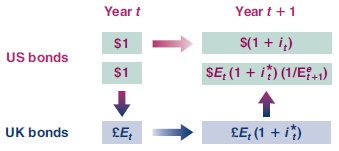 [Speaker Notes: Consider a US investor’s decision between holding US one-year bonds and US one-year bonds. Figure 17-7 shows for every dollar you put in US bonds you will get (1 + it) dollars next year. (This is represented by the arrow pointing to the right at the top of the figure.) Suppose you decide instead to hold UK bonds. To buy UK bonds, you must first buy pounds. Let Et be the nominal exchange rate between the dollar and the pound. For every dollar, you get Et pounds. (This is represented by the arrow pointing downward in the figure.) Next year you will then have to convert your pounds back into dollars which is shown on the right-hand side with the arrow pointing upward. 

Long Description:
The diagram illustrates the returns for U S bonds as 1 dollar in Year t, which gives “dollar (1 plus i sub t)” for the Year t plus 1. It also shows 1 dollar gives “E sub t euro” which gives “E sub t euro (1 plus i asterisk sub t)” in the year t plus 1. This further gives “dollar E sub t (1 plus i asterisk sub t) (1 over E superscript e sub t plus 1 end subscript)” in the year t plus 1.]
17.2 Openness in Financial Markets (7 of 10)
Arbitrage implies that:
or
which is called the uncovered interest parity relation or the interest parity relation.
The assumption that financial investors hold only the bonds with the highest expected rate of return ignores transactions costs and risk.
[Speaker Notes: As a characterization of capital movements among the major world financial markets (New York, Frankfurt, London, and Tokyo), the assumption of interest rate parity is not far off. Small changes in interest rates and rumors of impending appreciation or depreciation can lead to movements of billions of dollars within minutes. For the rich countries of the world, the arbitrage assumption in equation (17.2) is a good approximation of reality.]
17.2 Openness in Financial Markets (8 of 10)
Equation (17.2) implies:
which gives a good approximation of the interest parity condition:
Arbitrage by investors implies that the domestic interest rate must be equal to the foreign interest rate minus the expected appreciation rate of the domestic currency.
[Speaker Notes: This is the form of the interest parity condition you must remember. Arbitrage by investors implies that the domestic interest rate must be equal to the foreign interest rate minus the expected appreciation rate of the domestic currency.]
17.2 Openness in Financial Markets (9 of 10)
Equation (17.4) can also be stated as the condition that the domestic interest rate must be equal to the foreign interest rate minus the expected depreciation of the foreign currency.
[Speaker Notes: Note that the expected appreciation rate of the domestic currency is also the expected depreciation rate of the foreign currency. This fact allows us to restate Equation 17.4 as we have above.]
17.2 Openness in Financial Markets (10 of 10)
Figure 17.8 Three-Month Nominal Interest Rates in the United States and United Kingdom since 1970
Source: FRED TB3MS; IR3TTS01GBM156N
[Speaker Notes: U.S. and U.K. nominal interest rates have largely moved together over the last 40 years.
The vertical axis of the graph is labeled “Nominal interest rate (percent)” ranging from 0 to 18, in increments of 2. The horizontal axis of the graph represents the years from 1970 to 2017. 
 
The line graph for the 3-month rate in the United Kingdom shows the following trend: the graph starts at 7.8 percent on February, 1970 and dips to a low on April, 1972. The graph raises to a peak touching 16 percent in 1981. The graph shows continuous highs and lows between 1983 and 1989. The last peak is seen on August, 1989. The graph is seen to drop with a major drop in 2009 from 6 percent in 2008. The graph continues to be at a low until 2017. 
 
The line graph for the 3-month rate in the United States shows the following trend: The graph starts at 6.5 percent on February, 1970 and dips to 3.5 on April, 1972. The graph continues to rise and fall until it peaks at 16 percent in 1980. The graph then sees a steady decline until October, 2004. The rises for a bit before falling at an all-time low from 2009 to 2015 with a small rise in 2017 at 1 percent.

Long Description:
The vertical axis of the graph is labeled “Nominal interest rate (percent)” ranging from 0 to 18, in increments of 2. The horizontal axis of the graph represents the years from 1970 to 2017. 
 
The line graph for the 3-month rate in the United Kingdom shows the following trend: the graph starts at 7.8 percent on February, 1970 and dips to a low on April, 1972. The graph raises to a peak touching 16 percent in 1981. The graph shows continuous highs and lows between 1983 and 1989. The last peak is seen on August, 1989. The graph is seen to drop with a major drop in 2009 from 6 percent in 2008. The graph continues to be at a low until 2017. 
 
The line graph for the 3-month rate in the United States shows the following trend: The graph starts at 6.5 percent on February, 1970 and dips to 3.5 on April, 1972. The graph continues to rise and fall until it peaks at 16 percent in 1980. The graph then sees a steady decline until October, 2004. The rises for a bit before falling at an all-time low from 2009 to 2015 with a small rise in 2017 at 1 percent.]
Focus: Buying Brazilian Bonds
In September 1993 Brazilian bonds were paying a monthly interest rate of 36.9% while US bonds paid 0.2% monthly.
However, the Brazilian currency (cruzeiro) was depreciating rapidly. It fell 34.6% in August 1993 versus the dollar.
When you factor in the currency movements the expected rate of return in dollars from holding Brazilian bonds is only (1.017 – 1) = 1.7% per month.
While this return is higher you need to consider risk and transaction costs.
[Speaker Notes: Investors always consider risk when buying debt or equity.]
17.3 Conclusions
Openness in goods markets allows people and firms to choose between domestic goods and foreign goods. This choice depends primarily on the real exchange rate.
Openness in financial markets allows investors to choose between domestic assets and foreign assets. This choice depends primarily on their relative rates of return, and on the expected rate of appreciation of the domestic currency.
[Speaker Notes: We have now set the stage for the study of the open economy. In Chapter 18 we look at the implications of openness in goods markets. In Chapter 19, we explore the implications of openness in both goods and financial markets. In Chapter 20, we discuss the pros and cons of different exchange rate regimes.]
Macroeconomics
Eighth Edition
Chapter 21
Should Policymakers Be Restrained?
Slide in this Presentation Contain Hyperlinks. JAWS users should be able to get a list of links by using INSERT+F7
Copyright © 2021, 2017, 2013 Pearson Education, Inc. All Rights Reserveds
[Speaker Notes: If this PowerPoint presentation contains mathematical equations, you may need to check that your computer has the following installed: 
1) MathType Plugin 
2) Math Player (free versions available) 
3) NVDA Reader (free versions available)]
21.2 Expectations and Policy
One way for a central bank to establish its credibility not to deviate from its announced policy is to give up its policy-making power as defined by law.
A first step to deal with the problem of time inconsistency is to set up an independent central bank, where interest rate and money supply decisions are made independent of the influence of the currently elected politicians.
A second step is to give incentives to the central banks to take the long view about the costs from higher inflation.
A third step may be to appoint a “conservative” central banker, who dislikes inflation very much.
[Speaker Notes: How can a central bank credibly commit to not deviate from its announced policy?]
21.2 Expectations and Policy
Figure 21.3 Inflation and Central Bank Independence
Across O E C D countries, the higher the degree of central bank independence, the lower the rate of inflation.
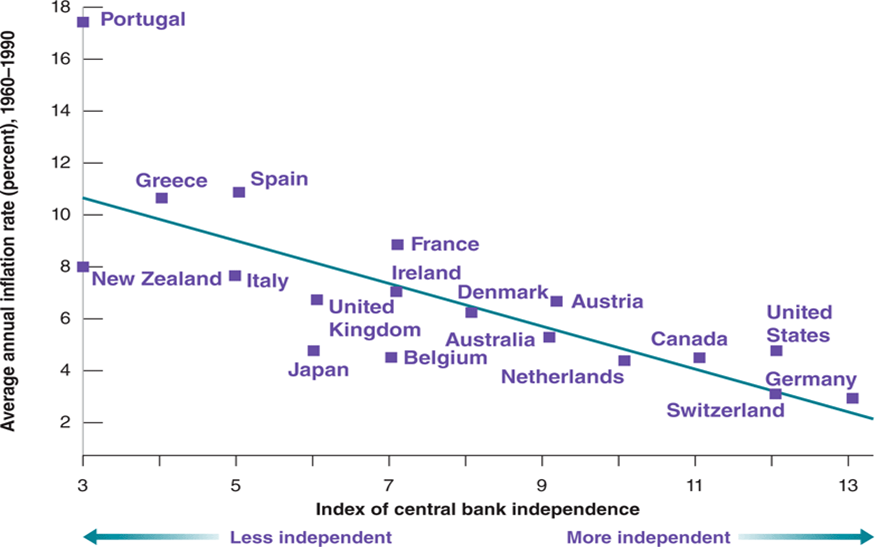 Source: Vittorio Grilli, Donato Masciandaro, and Guido Tabellini, “Political and Monetary Institutions and Public Financial Policies in the Industrial Countries.” Economic Policy, 1991, 6(13): pp. 341–392.
[Speaker Notes: Governments typically have appointed central bankers who are more “conservative” than the governments themselves—central bankers who appear to care more about inflation and less about unemployment than the government does. (See the Focus Box “Was Alan Blinder Wrong in Speaking the Truth?”) Have these steps been successful? Figure 21-3 suggests that they have, at least in terms of delivering low inflation.

Long Description:
The vertical axis of the graph is labeled “Average annual inflation rate (per cent), 1960 to 1990” ranging from 2 to 18, in increments of 2. The horizontal axis of the graph is labeled “Index of central bank independence” ranging from 3 to 13, in increments of 2. It is labeled “Less independent” from the center toward the right and “More independent” from the center toward the right. 
 
The different countries are plotted on the following coordinate points: New Zealand, (3, 8); Portugal, (3, 17.75); Greece, (4, 10.5); Spain, (5, 11); Italy, (5, 8); Japan, (6, 5); United Kingdom, (6, 7); Belgium, (7, 4); Ireland, (7, 7); France, (7, 9); Australia, (9, 5.8); Denmark, (8, 6.2); Netherlands, (10, 4.5); Canada, (11, 5); Switzerland, (12, 4); Germany, (13, 3); United States, (12, 5). All values are approximated.]
21.3 Politics and Policy (1 of 4)
Figure 21.4 The Evolution of the U.S. Debt to G D P Ratio since 1900
Source: 1900 to 1939: Historical Statistics of the United States; US Census Bureau. 1939 on: FRED GFDGDPA188S (note the break in the series in 1939)
[Speaker Notes: The three major buildups of debt since 1900 have been associated with World War I, the Great Depression, and World War II. The buildup since 1980 has not been caused by either wars or adverse economic shocks. One motivation for higher deficits since 1980 is based on supply side theories, the belief that tax cuts would lead people to work more and firms to be more productive, leading to higher potential output and higher tax revenues in the future.

Long Description:
The vertical axis of the graph is labeled “Debt to G D P ratio” ranging from 0.0 to 1.4, in increments of 0.2. The horizontal axis of the graph represents the years from 1900 to 2018. The line plots the debt to G D P ratio over the years as follows: 1900, 0.2; 1910, 0.19; 1920, 0.48; 1930, 0.3; 1940, 0.5; 1950, 0.9; 1960, 0.6; 1970, 0.4; 1980, 0.3; 1990, 0.55; 2000, 0.6; 2010, 0.85; 2018, 1.1. All values are approximated. The major events are marked during the following periods: World War I, 1914 to 1919; Great Depression, 1929 to 1930; World War II, 1939 to 1945. There are four shaded vertical bars on the graph in the following periods: 1917 to 1919, 1930 to 1933, 1941 to 1947, and 2007 to 2010.]
21.3 Politics and Policy (2 of 4)
Table 21.1 Growth during Democratic and Republican Presidential Administrations: 1948−2018
Source: Calculated using Series GDPCA, from 1948 to 2018: Federal Reserve Economic Data (FRED) https://fred.stlouisfed.org/
[Speaker Notes: Table 21-1 gives average output growth rates for each of the four years of each US administration from 1948 to 2018, distinguishing between Republican and Democratic presidential administrations. Look at the last line of the table. Growth has indeed been highest on average in the last year of an administration: 3.6%, compared to 2.8% in the first year. 

Long Description:
The table shows the data for each year of administration as follows:
 
Democratic
First: 2.4 percent
Second: 5.1 percent
Third: 3.8 percent
Fourth: 3.4 percent
Fifth: 3.7 percent
Republican
First: 3.3 percent
Second: 0.9 percent
Third: 3.3 percent
Fourth: 3.8 percent
Fifth: 2.8 percent
Average
First: 2.8 percent
Second: 3.0 percent
Third: 3.5 percent
Fourth: 3.6 percent
Fifth: 3.2 percent.]
21.3 Politics and Policy (3 of 4)
Political business cycle: Economic fluctuations induced by political elections, resulting in higher growth on average before elections than after elections.

Wars of attrition: The hope in that the other side will give in leads to long and often costly delays.

Wars of attrition happen often in the context of fiscal policy in games between policymakers, and deficit reduction occurs long after it should.
[Speaker Notes: If the politicians’ main goal is to please voters and get reelected, what better policy than to expand aggregate demand before an election, leading to higher growth and lower unemployment? But with the right timing and shortsighted voters, higher growth and lower taxes can win elections. Thus, we might expect a clear political business cycle (i.e., economic fluctuations induced by political elections) associated with higher growth on average before elections than after elections.]
21.3 Politics and Policy (4 of 4)
To eliminate the problem of deficits, the U.S. government can pass a constitutional amendment to balance the budget each year.
A better approach is to put in place rules that put limits either on deficits or on debt.
The Budget Enforcement Act passed in 1990 introduced two main rules:
Spending caps: Constraints on discretionary spending.
P A Y G O rule (pay-as-you-go): A new transfer program could only be adopted if it could be shown not to increase deficits in the future.
[Speaker Notes: The focus on spending rather than on the deficit itself had one important implication. If there was a recession, hence a decrease in revenues, the deficit could increase without triggering a decrease in spending. This happened in 1991 and 1992. And the focus on spending had two desirable effects: It allowed for a larger fiscal deficit during a recession—a good thing from the point of view of macroeconomic policy; and it decreased the pressure to break the rules during a recession—a good thing from a political point of view. By 1998 all deficits were gone. However, since that time Congress violated spending caps and the PAYGO rule was allowed to expire in 2002.]
FOCUS: Euro Area Fiscal Rules: A Short History
Figure 1 Euro Area Budget Deficits as a Percentage of G D P, since 1995
Source: European Central Bank. References: If you want to get a sense of the complexity of the current rules, read the Wikipedia entry at https://en.wikipedia.org/wiki/European_Fiscal_Compact.
[Speaker Notes: The Stability and Growth Pact was signed in 1997 by would be members of the Euro area aimed to reduce excessive budget deficits. The ratio of deficit to GDP indeed declined through 2007.

Long Description:
The vertical axis of the graph is labeled “Ratio of budget deficit to G D P (percent)” ranging from 0 to 8, in increments of 1. The horizontal axis of the graph represents the years from 1995 to 2017. The line plots the ratio of budget deficit to G D P in different years as follows: 1995, 7.25; 1997, 3; 1999, 1.5; 2001, 2; 2003, 3; 2005, 2.7; 2007, 0.7; 2009, 6.2; 2011, 4.2; 2013, 3; 2015, 2.7; 2017, 1. All values are approximated.]
Macroeconomics
Eighth Edition
Chapter 22
Fiscal Policy: A Summing Up
Copyright © 2021, 2017, 2013 Pearson Education, Inc. All Rights Reserved
[Speaker Notes: If this PowerPoint presentation contains mathematical equations, you may need to check that your computer has the following installed: 
1) MathType Plugin 
2) Math Player (free versions available) 
3) NVDA Reader (free versions available)]
Fiscal Policy: A Summing Up
In most advanced economies, the crisis has led to large budget deficits and a large increase in debt-to-G D P ratios.
This calls for governments to reduce deficits, stabilize the debt, and reassure investors.
The purpose of this chapter is to review what we have learned about fiscal policy so far, to explore in more depth the dynamics of deficits and debt, and to shed light on the problems associated with high public debt.
[Speaker Notes: Fiscal policy can be a strong macroeconomic policy tool. When using it, one must think about both its short-, medium-, and long-run effects.]
FOCUS: Inflation Accounting and the Measurement of Deficits
Figure 1 Official and Inflation-Adjusted Federal Budget Deficits for the United States since 1969
Source: FRED: CPIAUCSL, and Tables B-18 and B-19 Economic Report of the President.
[Speaker Notes: Official measures of the budget deficit are constructed (dropping the time indexes, which are not needed here) as nominal interest payments, iB, plus spending on goods and services, G, minus taxes net of transfers, T: Official measure of the deficit = iB + G + πT. The correct measure of the deficit is equal to real interest payments plus government spending minus taxes net of transfers, or = iB + G – T – B = rB + G – T, where real interest rate r = i – π.

Long Description:
The vertical axis of the graph is labeled “Percent of G D P” ranging from negative 4 to 12, in increments of 2. The horizontal axis of the graph represents the years from 1969 to 2019, in increments of 5 years. The line denoting the percent of G D P for the official deficit is plotted as follows: 1969, negative 0.5; 1974, 0.5; 1979, 1.5; 1984, 4.5; 1989, 2.8; 1994, 3; 1999, negative 2; 2004, 3; 2009, 7; 2014, 3; 2019, 5. The line denoting the percent of G D P for the inflation-adjusted deficit is plotted as follows: 1969, negative 1.9; 1974, negative 1.9; 1979, negative 0.8; 1984, 3.5; 1989, 1; 1994, 1.7; 1999, negative 2.5; 2004, 2.5; 2009, 6.8; 2014, 2; 2019, 3. All values are approximated.]
22.2 The Government Budget Constraint: Deficits, Debt, Spending, and Taxes (1 of 6)
The budget deficit (inflation-adjusted deficit) equals spending, including real interest payments on the debt (rBt-1), minus taxes net of transfers (Gt – Tt):
Government budget constraint: The change in government debt during year t equals the deficit during year t:
[Speaker Notes: Suppose that, starting from a balanced budget, the government decreases taxes, creating a budget deficit. What will happen to the debt over time? Will the government need to increase taxes later? If so, by how much? To answer these questions, we must begin with a definition of the budget deficit.]
22.2 The Government Budget Constraint: Deficits, Debt, Spending, and Taxes (2 of 6)
The term (Gt – Tt) is called the primary deficit and (Tt – Gt) is called the primary surplus, so:
[Speaker Notes: If the government runs a deficit, government debt increases as the government borrows to fund the part of spending in excess of revenues. If the government runs a surplus, government debt decreases as the government uses the budget surplus to repay part of its outstanding debt.]
22.2 The Government Budget Constraint: Deficits, Debt, Spending, and Taxes (3 of 6)
From equation (22.3), debt at the end of year 2:
and at the end of year 3:
As long as the primary deficit equals zero, debt grows at:
[Speaker Notes: Even though taxes are cut only in year 1, debt keeps increasing over time, at a rate equal to the interest rate. The reason is simple; although the primary deficit is equal to zero, debt is now positive, and so are interest payments on it. Each year, the government must issue more debt to pay the interest on existing debt.]
22.2 The Government Budget Constraint: Deficits, Debt, Spending, and Taxes (4 of 6)
If debt is fully repaid during year t, then equation (22.4) becomes:
which implies:
If government spending is unchanged, a decrease in taxes must eventually be offset by an increase in taxes in the future.
The longer the government waits to increase taxes, or the higher the real interest rate is, the higher the eventual increase in taxes must be.
[Speaker Notes: To repay the debt, the government must run a primary surplus equal to (1 + r)t – 1 during year t. If the adjustment is done through taxes, the initial decrease in taxes of 1 during year 1 leads to an increase in taxes of (1 + r)t - 1 during year t. The path of taxes and debt corresponding to the case where debt is repaid in year 5 is given in Figure 22-1(b).]
22.2 The Government Budget Constraint: Deficits, Debt, Spending, and Taxes (5 of 6)
Now consider the debt-to-G D P ratio (or debt ratio) instead of the level of debt.
Divide equation (22.3) by real output
which can be rewritten as:
[Speaker Notes: We have focused so far on the evolution of the level of debt. But in an economy in which output grows over time, it makes more sense to focus instead on the ratio of debt to output.]
22.2 The Government Budget Constraint: Deficits, Debt, Spending, and Taxes (6 of 6)
Assume that output Y grows at a constant rate of g:
or
which implies that the increase in the ratio of debt to G D P is larger:
the higher the real interest rate
the lower the growth rate of output
the higher the initial debt ratio
the higher the ratio of the primary debt to G D P
[Speaker Notes: Whether the debt-to-GDP ratio increases or decreases depends on whether the interest rate is larger or smaller than the growth rate.]
FOCUS: How Countries Decreased Their Debt Ratios after World War II
The debt ratios of many countries declined in decades after World War II. 
The declines in debt were not mainly the result of primary surplus, but  the result of high growth and sustained negative real interest rates.
Table 1 Changes in Debt Ratios Following World War II
Columns 2 and 3: Percent of G D P. Columns 4 to 6: Percent.
Source: S. M. A. Abbas et al., “Historical Patterns and Dynamics of Public Debt: Evidence from a New Database,” I M F Economic Review 2011 59 (November): pp. 717–742.
[Speaker Notes: After World War II, many countries had high debt ratios, often in excess of 100% of GDP. Yet, two or three decades later, the debt ratios were much lower, often below 50%.]
22.4 The Dangers of High Debt (1 of 5)
The spread is the difference between two interest yields, measured in basis points (a hundredth of a percent).
Figure 22.2 The Increase in European Bond Spreads
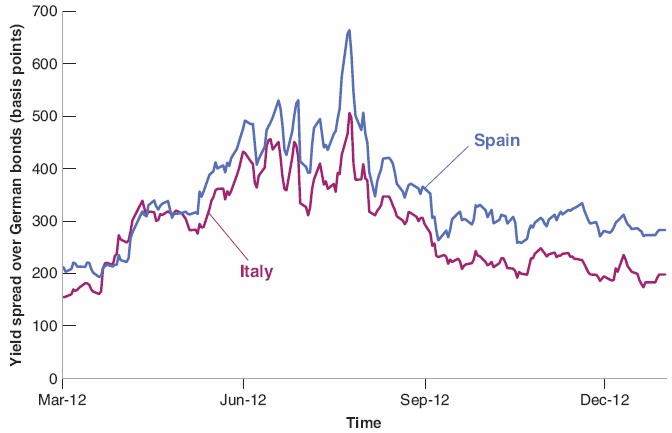 Source: Haver Analytics
[Speaker Notes: The spreads on Italian and Spanish two-year government bonds over German two-year bonds increased sharply between March and July 2012. At the end of July, when the European Central Bank stated that it would do whatever was necessary to prevent a breakup of the Euro, the spreads decreased.

Long Description:
The vertical axis of the graph is labeled “Yield spread over German bonds (basis points)” ranging from 0 to 700, in increments of 100. The horizontal axis of the graph is labeled “Time” representing the following time periods: March 2012, June 2012, September 2012, and December 2012.
 
The yield spread of Italy over German bonds is as follows: March 2012, 170; June 2012, 440; September 2012, 300; December 2012, 200.
The yield spread of Spain over German bonds is as follows: March 2012, 205; June 2012, 480; September 2012, 370; December 2012, 280.
All values are approximated.]
22.4 The Dangers of High Debt (2 of 5)
When a government finds itself unable to repay the outstanding debt, it may decide to default.
Haircut: The percentage that creditors will not received compared to what they were owed.
Default also comes under different names: debt restructuring, debt rescheduling, private sector involvement
[Speaker Notes: Default is often partial, however, and creditors take what is known as a haircut. A haircut of 30%, for example, means that creditors receive only 70% of what they were owed. Default also comes under many names, many of them euphemisms—probably to make the prospects more appealing (or less unappealing) to creditors.]
22.4 The Dangers of High Debt (3 of 5)
The government can also finance itself by printing money.
Money finance, debt monetization, or fiscal dominance of monetary policy: The government issues bonds and then forces the central bank to buy its bonds in exchange for money.
Seignorage: The revenue, in real terms, that the government generates with money creation (∆H).
[Speaker Notes: The other outcome is money finance. So far we have assumed that the only way a government could finance itself was by selling bonds. There is however another possibility. The government can finance itself by, in effect, printing money.]
22.4 The Dangers of High Debt (4 of 5)
The relation between seignorage, the rate of nominal money growth, and real money balances (relative to G D P):
This implies that to finance a deficit of say 10% of G D P through seignorage, given a ratio of central bank money to G D P of 1, the growth rate of nominal money must be equal to 10%.
As money growth increases, inflation typically follows. Hyperinflation refers to very high inflation.
[Speaker Notes: This 10% rate is surely a high rate of money growth, but one might conclude that, in exceptional circumstances, it may be an acceptable price to pay to finance the deficit. Unfortunately, this conclusion would be wrong. As money growth increases, inflation typically follows.]
FOCUS: Money Financing and Hyperinflation
The major hyperinflations that followed World War I and World War II were all the result of money growth and thus inflation running at 50% per month or more.
Table 22.1 Seven Hyperinflations of the 1920s and 1940s
P T/P0: Price level in the last month of hyperinflation divided by the price level in the first month.
Source: Philip Cagan, “The Monetary Dynamics of Hyperinflation,” in Milton Friedman ed., Studies in the Quantity Theory of Money (University of Chicago Press, 1956), Table 1.
[Speaker Notes: We saw in this chapter that the attempt to finance a large fiscal deficit through money creation can lead to high inflation, or even hyperinflation. This scenario has played out many times in the past. (At the time of writing, it is playing out in Venezuela, where annual inflation hit 80,000% in 2018!)]
22.4 The Dangers of High Debt (5 of 5)
Today, debt is indeed high in many advanced economies, often in excess of 100% of G D P.
It is now widely accepted that the strong fiscal consolidation that took place in Europe from 2011 on, known as fiscal austerity, was excessive.
[Speaker Notes: For the debate on “fiscal austerity” in Europe, see www.voxeu.org/debates/has-austerity-gone-too-far.]
22.5 The Challenges Facing US Fiscal Policy Today (1 of 4)
How bad is the debt situation in the United States today? In 2018, the debt issued by the federal government—the number that is typically quoted in newspapers, called gross debt—stood at $21,300 billion, or 104% of GDP.
However, debt held by the public, called net debt, stood at $5,750 billion, or 77% of GDP.
The federal deficit stood at $780 billion, or 3.8% of GDP. The ratio of interest payments to GDP was 1.6%, so the primary deficit was equal to 3.8% - 1.6% = 2.2%
[Speaker Notes: Many of these number are historically high in the absence of a war or a recession.]
22.5 The Challenges Facing US Fiscal Policy Today (2 of 4)
However, looking forward, two major government spending items look set to substantially increase:
Social security payments are projected to increase from 4.9% of GDP in 2018 to 6.0% in 2029, reflecting the aging of America
Medicare (the program that provides health care to retirees) and Medicaid (the program that provides health care to poor people) are projected to increase from 5.4% of GDP in 2018 to 7.2% in 2029
[Speaker Notes: Given these expected increases in spending, and for the reasons we discussed earlier in the chapter, it may be desirable to increase taxes and decrease the debt-to-GDP ratio now so as to have current taxpayers assume more of the burden of the increased future spending, as well as to avoid large, potentially distortionary, increases in taxes later on. This suggests starting to decrease the debt-to-GDP ratio now by reducing primary deficits or even generating primary surpluses, rather than letting debt increase further.]
22.5 The Challenges Facing US Fiscal Policy Today (3 of 4)
How much and at what rate should primary deficits be reduced? There are three relevant arguments here.
The first is that the real interest rate the government pays on its debt is currently very low, indeed lower than the growth rate.
The second argument focuses on public investment. In 2018, the ratio of government investment to GDP was the lowest it had been since 1950. There is a strong case for increasing it given the fact that the cost of borrowing for the government is very low.
The third argument is that to avoid a decrease in output in response to a reduction in the budget deficit the central bank must decrease the interest rate. At the time of this writing interest rates are near the zero-bound limit.
[Speaker Notes: This lower interest rates have two implications. The first is that, while government debt is high, debt service, i.e., the interest paid on the debt, is still low. The second is that, if the interest rate remains lower than the growth rate, the government can decrease the ratio of debt to GDP over time while still running primary deficits.]
22.5 The Challenges Facing US Fiscal Policy Today (4 of 4)
Figure 22-3 The Evolution of the Real Interest Rate on One- Year T-Bills since 1960
Source: FRED: TB1YR, CPIAUCSL
[Speaker Notes: The real interest rate the government pays on its debt is currently very low, indeed lower than the growth rate. Figure 22-3 shows the evolution of the real interest rate, constructed as the nominal one-year T-bill rate minus actual CPI inflation since 1960. It shows that, after a sharp increase in the 1980s, the real rate has decreased from a peak of nearly 7% in 1984 to −0.3% in 2018. Current forecasts are that the interest rate will remain lower than the growth rate for the foreseeable future.

Long Description:
The vertical axis of the graph is labeled “Real interest rate on 1-year T-bills (percent)” and ranges from negative 4 to 8, in increments of 2. The horizontal axis of the graph represents the years from 1960 to 2017, in increments of 3 years. The real interest rate is plotted over the years as follows:
1960, 2; 1963, 2.3; 1966, 2.5; 1969, 1.8; 1972, 1.9; 1975, negative 2; 1978, 1; 1981, 4; 1984, 6.8; 1987, 3.5; 1990, 2; 1993, 0.5; 1996, 3; 1999, 3; 2002, 0.3; 2005, 0; 2008, negative 1.8; 2011, negative 1; 2014, negative 1.5; 2017, negative 1.8. All values are approximated.]
Macroeconomics
Eighth Edition
Chapter 23
Monetary Policy: A Summing Up
Slide in this Presentation Contain Hyperlinks. JAWS users should be able to get a list of links by using INSERT+F7
Copyright © 2021, 2017, 2013 Pearson Education, Inc. All Rights Reserved
[Speaker Notes: If this PowerPoint presentation contains mathematical equations, you may need to check that your computer has the following installed: 
1) MathType Plugin 
2) Math Player (free versions available) 
3) NVDA Reader (free versions available)]
23.2 From Money Targeting to Inflation Targeting
In the 1990s, John Taylor suggested a rule of the policy rate it, now known as the Taylor rule:
where i* = rn + π*, which is the neutral rate of interest plus the target inflation rate; and a and b are coefficient chosen by the central bank.
If πt = π*, the central bank should set it = i*.
If πt > π*, the central bank should increase it above i*.
If ut > un, the central bank should decrease the nominal interest rate.
The coefficient b reflects how much the central bank cares about unemployment.
[Speaker Notes: Inflation is not under the direct control of the central bank. The policy rate is. Thus, the question is how to set the policy rate to achieve the target rate of inflation. The answer is a simple one: When inflation is higher than the target, increase the policy rate to decrease demand and the pressure on prices; when it is below the target rate of inflation, decrease the policy rate. In the 1990s, John Taylor, at Stanford University, suggested this rule for the policy rate, a rule now known as the Taylor rule.]
23.4 Unconventional Monetary Policy (1 of 5)
One example of unconventional monetary policy is quantitative easing or credit easing: Central banks buy assets other than short term bonds, with the intention of decreasing the premium on those assets, and thus decreasing the corresponding borrowing rates with the aim of stimulating economic activity.
Central banks finance their purchases through money creation, leading to an increase in the money supply.
Although the increase in the money supply has no effect on the policy rate, the purchase of other assets lead to lower borrowing rates.
[Speaker Notes: When, at the start of the crisis, the interest rate reached the zero lower bound, central banks were unable to decrease it further and thus lost the use of conventional monetary policy. In this book, Blanchard has assumed until now that monetary policy became impotent. But this was a simplification. Central banks explored other ways to affect activity, a set of measures known as unconventional monetary policy.]
23.4 Unconventional Monetary Policy (2 of 5)
Q E1 (Quantitative Easing 1): The Fed started its first quantitative easing program in November 2008 by buying certain types of mortgage-based securities.
Q E2: In November 2010, the Fed started buying longer term Treasury bonds with the intent of decreasing the term premium on these long term bonds.
Q E3: In September 2012, the Fed purchased more mortgage-based securities in an effort to decrease the cost of mortgages.
[Speaker Notes: In the United States, the Fed started its first quantitative easing program in November 2008, even before it had reached the zero lower bound. Two more rounds of QE followed.]
23.4 Unconventional Monetary Policy (3 of 5)
Figure 23.2 The Evolution of the US Monetary Base from 2005 to 2018
Source: FRED: RESBALS BOGMBASE
[Speaker Notes: As a result of quantitative easing, the monetary base more than quadrupled between 2005 and 2015.

Long Description:
The vertical axis of the graph is labeled “Trillions of dollars” ranging from 0 to 4.50, in increments of 0.5. The horizontal axis of the graph denotes the time period from January 2005 to January 2019.
 
The line graph representing the monetary base shows the following trend: On January, 2005, 0.75, the graph continues at a steady pace until May, 2008 after which it sees a rise to 1.75 in January, 2009. The graph continues to rise peaking at 3.75 on May, 2014. The graph has some fluctuations until its decline from 2017 to 2019. All values are approximated. 
 
The line graph representing the reserves at the field shows the following trend: From January, 2005 to May, 2008 the graph is seen at a low of 0.00. The graph rises to 0.75 on January, 2009. The graph continues to rise until 1.5 in January, 2011. The graph sees a high in January, 2014. The graph then sees a steady decline until January, 2019.]
23.4 Unconventional Monetary Policy (4 of 5)
In 2015, the Fed decided the economy was healthy enough to raise rates.
However, if faced a problem. If it continued to pay zero interest on reserves banks would not be willing to hold reserves.
To keep the fed funds rate from going back to zero the Fed began paying interest on reserves.
The Fed now operates a corridor system where it sets a reserve rate and a discount rate.
The federal funds rate remains market determined.
[Speaker Notes: The federal funds rate is still determined in the federal funds market, but it must be in the corridor created by the two rates.]
23.4 Unconventional Monetary Policy (5 of 5)
Figure 23-3 The Interest Rate on Reserves, the Federal Funds Rate, and the Discount Rate since 2015
Source: FRED: IOER, FEDFUNDS, INTDSRUSM193N
[Speaker Notes: While the federal funds rate is still determined in the federal funds market, it can vary only within the corridor created by the two rates. The evolution of the three rates is shown in Figure 23-3, and it shows how the federal funds rate has moved with the interest rate paid on reserves.

Long Description:
The vertical axis of the graph ranges from 0 to 3.50, in increments of 0.5. The horizontal axis of the graph represents the years from 2015 to 2019. 
 
The line graph for discount rate has the following trend: the graph is at a constant from January, 2015 to October, 2015 at 0.75. The graph raises for a bit and before steading at a constant from January, 2016 to October, 2016 at 1.00. The graph continues to rise steadily ending at 3.00 on January, 2019.
 
The line graph for Interest rate on reserves has the following trend: the graph remains a constant from January, 2015 to November 2015 at 0.25. The graph rises to for a bit before it reaches another constant from January, 2016 to November 2016 at 0.50. The graph continues to rise until it reaches a high at 2.25 on January, 2019. 
 
The line graph for federal funds rate has the following trend: The graph remains almost at a constant from January, 2015 to November 2015 at 0.02. The graph dips for a bit before it raises and continues to raise reaching 0.40 on October, 2016. The graph continues to rise with a high on July, 2017 at 1.00. The graph has a steady rise ending at a new high at 2.25 in January, 2019
 
All values are approximated.]
23.5 Monetary Policy and Financial Stability (1 of 2)
Lender of last resort: A function of the Fed that provides a bank the liquidity it needs to pay the depositors without having to sell its assets.
The crisis has forced central banks to consider whether they want to provide liquidity to institutions they do not regulate.
The consensus is:
It is risky to wait for a bubble to build up and burst
To deal with bubbles or dangerous behavior in the financial system, rather than the interest rate, the right instruments are macroprudential tools—rules that are aimed directly at any financial institutions involved
[Speaker Notes: To deal with bubbles, credit booms, or dangerous behavior in the financial system, the interest rate is not, however, the right policy instrument. It is too blunt a tool, affecting the whole economy rather than resolving the problem at hand.]
23.5 Monetary Policy and Financial Stability (2 of 2)
Macroprudential tools aimed at borrowers:
Maximum loan-to-value ratio (L T V): A ceiling on the size of the loan borrowers can take relative to the value of the house they buy.
Reducing the maximum L T V is likely to decrease the demand for housing and thus slow down the housing price increase.
Macroprudential tools aimed at lenders:
Basel II and Basel III agreements among countries imposed on their banks minimum capital ratios in order to limit bank leverage.
Imposing Capital controls on inflows.
Lowering taxes on foreign direct investment.
[Speaker Notes: The right instruments to deal with these problems are macroprudential tools, rules that are aimed directly at borrowers, or lenders, or banks and other financial institutions, as the case may require.]
F O C U S: L T V Ratios and Housing Price Increases from 2000 to 2007
Figure 1 Maximum L T V Ratios and Housing Price Increases, 2000−2007
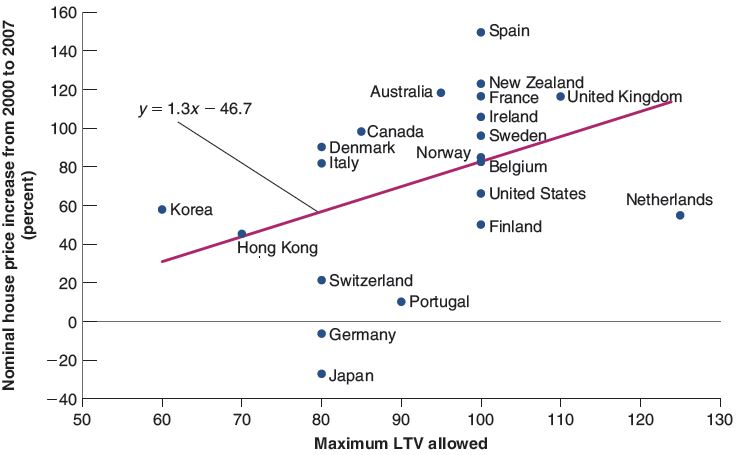 Source: Christopher Crowe, Giovanni Dell’Ariccia, Deniz Igan, and Pau Rabanal, “Policies for Macrofinancial Stability: Options to Deal with Real Estate Booms,” Staff Discussion Note, International Monetary Fund, February 2011.
[Speaker Notes: Countries with more stringent restrictions on borrowing had lower price increases from 2000 to 2007.

Long Description:
The vertical axis of the graph is labeled “Nominal house price increase from 2000 to 2007” ranging from negative 40 to 160, in increments of 20. The horizontal axis of the graph is labeled “Maximum L T V allowed” ranging from 50 to 130, in increments of 10. The values plotted on the graph for each country are as follows:
 
Korea, (60, 60); Hong Kong, (70, 45); Switzerland, (80, 22); Germany, (80, negative 5); Japan, (80, negative 30); Italy, (80, 83); Denmark, (80, 90); Canada, (85, 100); Portugal, (90, 10); Spain, (100, 150); New Zealand, (100, 123); France, (100, 120); Ireland, (100, 110); Sweden, (100, 90); Norway, (100, 85); Belgium, (100, 83); United States, (100, 70); Finland, (100, 50); United Kingdom, (110, 120); Netherlands, (125, 60). All values are approximated. A positively-sloped regression line is drawn along the points labeled “y equals 1.3 x minus 46.7.” The line intersects the points denoting Hong Kong and Belgium.]
Macroeconomics
Eighth Edition
Chapter 24
Epilogue: The Story of Macroeconomics
Copyright © 2021, 2017, 2013 Pearson Education, Inc. All Rights Reserved
[Speaker Notes: If this PowerPoint presentation contains mathematical equations, you may need to check that your computer has the following installed: 
1) MathType Plugin 
2) Math Player (free versions available) 
3) NVDA Reader (free versions available)]
Epilogue: The Story of Macroeconomics
We have spent 23 chapters presenting the framework that most economists use to think about macroeconomic issues, the major conclusions they draw, and the issues on which they disagree.
The chapter tells you how this framework has been built over time.
[Speaker Notes: Modern macroeconomics is the result of a long and rich process of construction, crises, and reconstruction.]
24.1 Keynes and the Great Depression (1 of 2)
The history of modern macroeconomics starts with the publication of John Maynard Keynes’s General Theory of Employment, Interest, and Money in 1936.
The General Theory is in fact business cycle theory that emphasizes effective demand (aggregate demand): Effective demand determines output.
[Speaker Notes: As he was writing the General Theory, Keynes confided to a friend: “I believe myself to be writing a book on economic theory which will largely revolutionize—not, I suppose at once but in the course of the next ten years, the way the world thinks about economic problems.” Keynes was right. The book’s timing was one of the reasons for its immediate success. The Great Depression was not only an economic catastrophe but also an intellectual failure for the economists working on business cycle theory at that time.]
24.1 Keynes and the Great Depression (2 of 2)
Keynes built the building blocks of modern macroeconomics:
The relation of consumption, to income and the multiplier effects
Liquidity preference in the demand for money that explains how monetary policy affect interest rates and aggregate demand
The importance of expectations in affecting consumption and investment; and shifts in expectations (animal spirits) behind shifts in demand and output
[Speaker Notes: The General Theory was more than a treatise for economists. It offered clear policy recommendations, and they were in tune with the times: Waiting for the economy to recover by itself was irresponsible. In the midst of a depression, trying to balance the budget was not only stupid, it was dangerous. Active use of fiscal policy was essential to return the country to high employment.]
24.2 The Neoclassical Synthesis        (1 of 4)
By the 1950s, a consensus, called the neoclassical synthesis, had emerged.
The I S-L M model, developed earlier by John Hicks and Alvin Hansen, was used to formalize Keynes’s ideas.
Franco Modigliani and Milton Friedman independently developed the theory of consumption (Chapter 15) that emphasizes the importance of expectations in determining current consumption decision.
[Speaker Notes: Within a few years, the General Theory had transformed macroeconomics. Not everyone was converted, and few agreed with it all. But most discussions became organized around it. By the early 1950s a large consensus had emerged, based on an integration of many of Keynes’s ideas and the ideas of earlier economists. This consensus was called the neoclassical synthesis.]
24.2 The Neoclassical Synthesis        (2 of 4)
James Tobin developed the theory of investment (Chapter 15), which was further developed by Dale Jorgenson.
In light of rapid growth in the 1950s and 1960s, Robert Solow developed the growth model (Chapters 11 and 12) for us to think about the determinants of growth.
All these contributions were integrated in larger and larger macroeconometric models, the first of which (16 equations) was developed by Lawrence Klein in the early 1950s for the United States.
[Speaker Notes: With the development of the National Income and Product Accounts (making available better data) and of both econometrics and computers, the models quickly grew in size.]
24.2 The Neoclassical Synthesis        (3 of 4)
The most impressive effort was the construction of the      M P S model developed during the 1960s as an expanded version of the I S-L M model, plus a Phillips curve mechanism.
In the 1960s, there were heated debates between “Keynesians” and “monetarists”, centering around three issues: (1) the effectiveness of monetary versus fiscal policy, (2) the Phillips curve, and (3) the role of policy.
Keynes’s emphasis on fiscal rather than monetary policy was challenged by the opposite view of Friedman.
[Speaker Notes: Friedman and Schwartz’s challenge of Keynesian economics was followed by a vigorous debate and by intense research on the respective effects of fiscal policy and monetary policy. In the end, an intellectual consensus was reached. Both fiscal policy and monetary policy clearly affected the economy.]
24.2 The Neoclassical Synthesis        (4 of 4)
Milton Friedman and Edmund Phelps also challenged the Keynesian view of a reliable trade-off between unemployment and inflation, even in the long run.
In contrast to the Keynesians’ call for an active role of policy, Friedman argued for the use of simple rules, such as steady money growth (Chapter 23).
This debate on the role of macroeconomic policy has not been settled.
[Speaker Notes: The third debate centered on the role of policy. Skeptical that economists knew enough to stabilize output and that policymakers could be trusted to do the right thing, Friedman called for the use of simple rules, such as steady money growth. However, the debate on the role of macroeconomic policy has not been settled. The nature of the arguments has changed a bit, but they are still with us today.]
24.3 The Rational Expectations Critique (1 of 2)
In the early 1970s, Robert Lucas, Thomas Sargent and Robert Barro led a strong attack against mainstream macroeconomics.
Lucas and Sargent’s main argument was based on three implications of rational expectations, all highly damaging to Keynesian macroeconomics:
Existing macroeconomic models could not be used to design policy, known as the Lucas critique.
With rational expectations, only unanticipated changes in money should affect output.
Game theory, rather than optimal control in Keynesian models, was the right tool to design policy.
[Speaker Notes: Despite the battles between Keynesians and monetarists, macroeconomics in about 1970 looked like a successful and mature field. It appeared to successfully explain events and guide policy choices. Most debates were framed within a common intellectual framework. But within a few years, the field was in crisis. Stagflation emerged and it was not predicted by modern macroeconomists and Lucas, Sargent, Barro and others led an intellectual attack on status quo.]
24.3 The Rational Expectations Critique (2 of 2)
The role of rational expectations has been integrated in different markets:
Robert Hall showed that if consumers are foresighted, then consumption behavior became random walk, which is unpredictable.
Rudiger Dornbusch showed that the large swings in exchange rates under flexible exchange rates were fully consistent with rationality rather than the result of speculation by irrational investors
Stanley Fischer and John Taylor showed that, due to staggering of wage and price decisions, the adjustment of prices and wages in response to changes in unemployment can be slow even under rational expectations.
By the end of the 1980s, the rational-expectations critique had led to an overhaul of macroeconomics.
[Speaker Notes: Lucas and Sargent’s main argument was that Keynesian economics had ignored the full implications of the effect of expectations on behavior. The way to proceed, they argued, was to assume that people formed expectations as rationally as they could, based on the information they had. Thinking of people as having rational expectations had major implications that were all highly damaging to Keynesian macroeconomics.]
24.4 Developments in Macroeconomics up to the 2009 Crisis (1 of 2)
From the late 1980s to the crisis, the new classicals developed the real business cycle (R B C) models based on two premises:
Macroeconomic models should be constructed from explicit microfoundations.
Most fluctuations until the 1970s were the results of imperfections, of deviations of actual output from a slowly moving potential level of output.
[Speaker Notes: From the late 1980s to the crisis, three groups dominated the research headlines: the new classicals, the new Keynesians, and the new growth theorists.]
24.4 Developments in Macroeconomics up to the 2009 Crisis (2 of 2)
New Keynesians recognized rational expectations but believed that much remained to be learned about the nature of market imperfections and their implications for macroeconomic fluctuations.
Their work included studying the nature and implications of nominal rigidities, and the menu cost, and efficiency wages. 
Michael Woodford and Jordi Gali built the new Keynesian model that embodies utility and profit maximization, rational expectations, and nominal rigidities.
Since the late 1980s, contributions to growth theory went under the name of new growth theory, led by Robert Lucas and Paul Romer.
[Speaker Notes: Ben Bernanke and Mark Gertler pursued another line of research, which turned out to be very useful when the crisis occurred since it explored the role of imperfections in credit markets. Most macro models assumed that monetary policy worked through interest rates, and that firms could borrow as much as they wanted at the market interest rate. In practice, many firms can borrow only from banks. And banks often turn down potential borrowers, despite the willingness of these borrowers to pay the interest rate charged by the bank.]
24.5 First Lessons for Macroeconomics after the Crisis
The crisis reflects a major failure of macroeconomics to realize that a relatively small shock like the decrease in U.S. housing prices, could lead to a major financial and macroeconomic global crisis.
Much of the work to understand the crisis was carried out outside macroeconomics, in the fields of finance or corporate finance.
Researchers have turned their attention to the financial system, the nature of macro financial linkages, and integration of those pieces into large macroeconomic models.
[Speaker Notes: If there is a consensus, it might be that, with respect to small shocks and normal fluctuations, the adjustment process works; but that, in response to large, exceptional shocks, the normal adjustment process may fail, the room for policy may be limited, and it may take a long time for the economy to repair itself.]